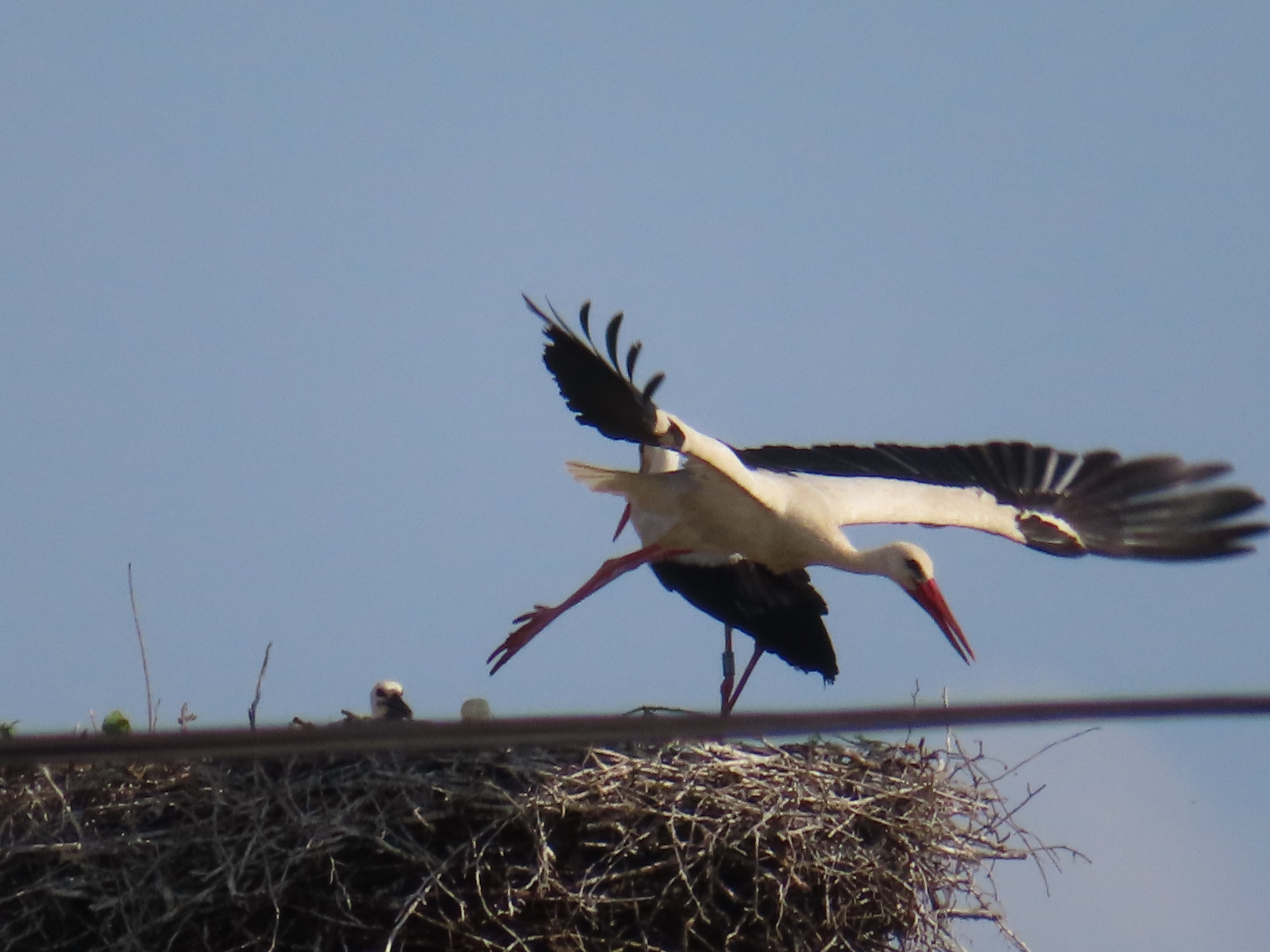 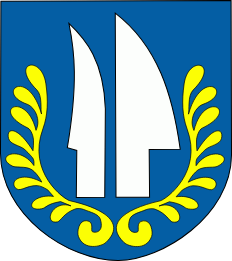 Bocian biely v  Tomášovciach
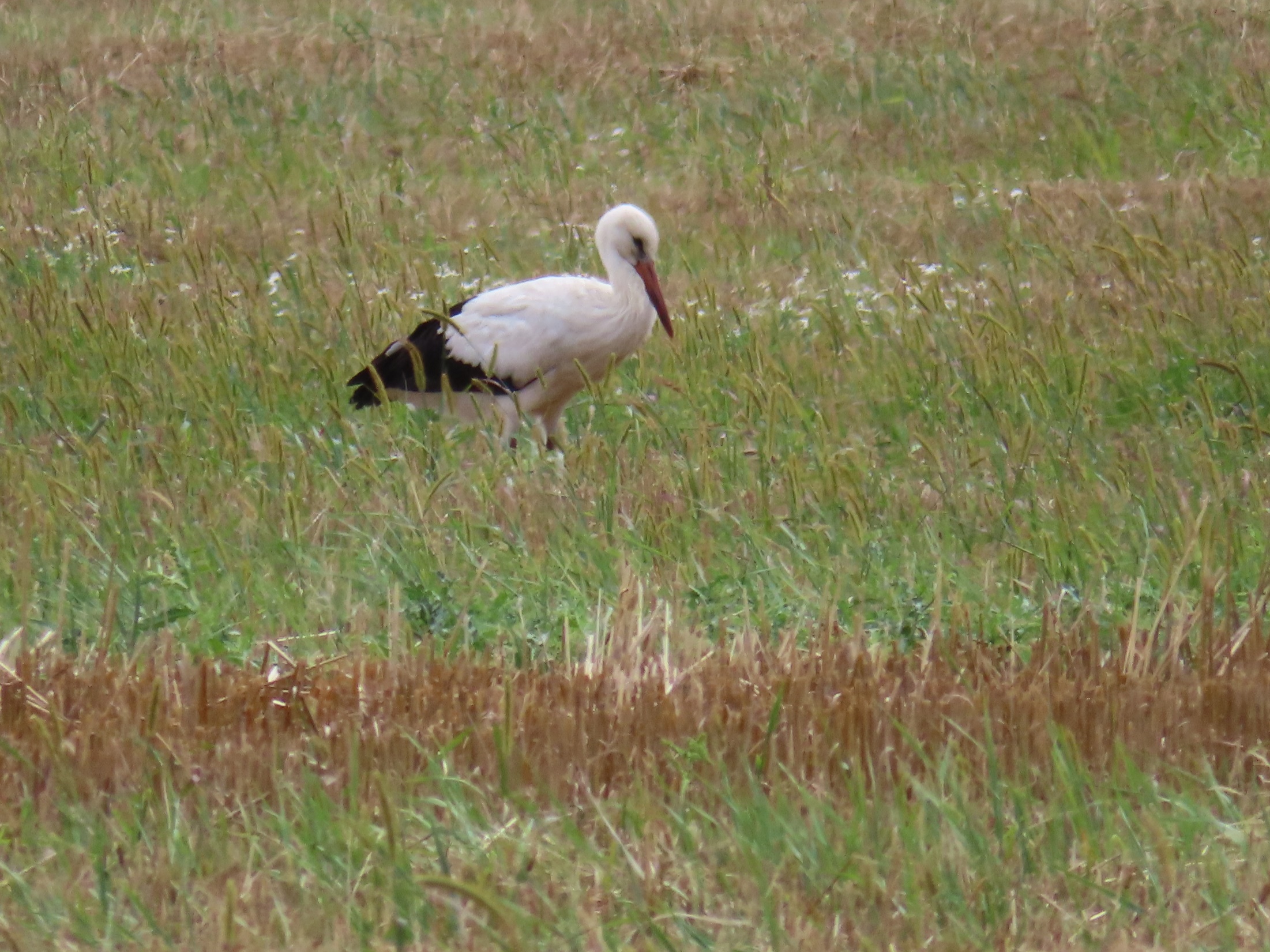 Detail hniezda
ID číslo: 3839Lokalita: TomášovceOkres: LučenecMiestna časť: Železničná ulica, pri železničnej staniciTyp: na stĺpe elektrického vedeniaOd roku: 2014Informácie:
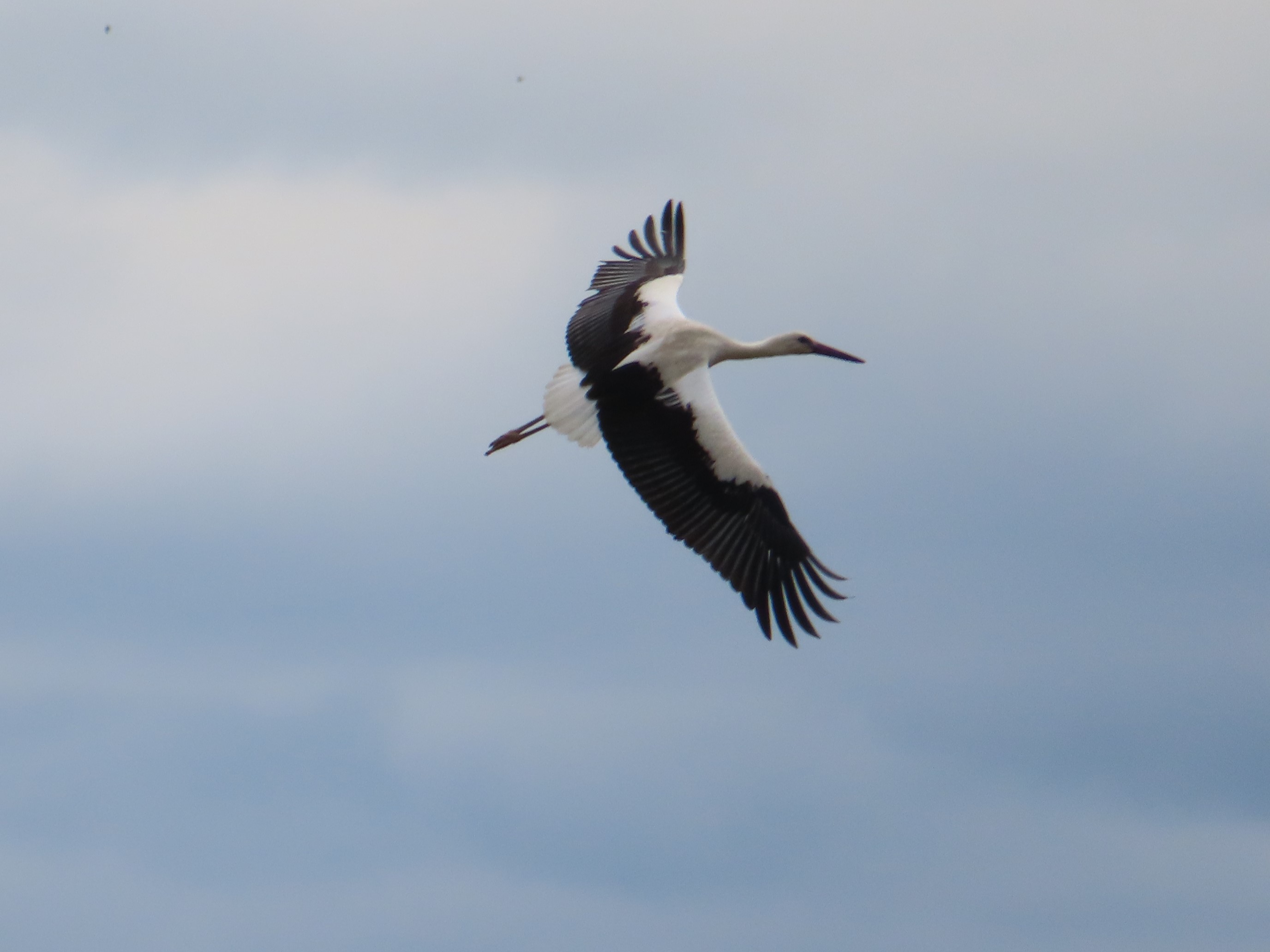 Vzhľad
-Bocian biely má prevažne biele perie, s čiernymi letkami na krídlach
-Má dlhé červené nohy a rovnako červený dlhý  zobák 
-Dorastá do výšky 100 – 115 cm a rozpätie krídel dosahuje 155 – 215 cm
-Samce a samice sú si veľmi podobné, no samci sú často väčší
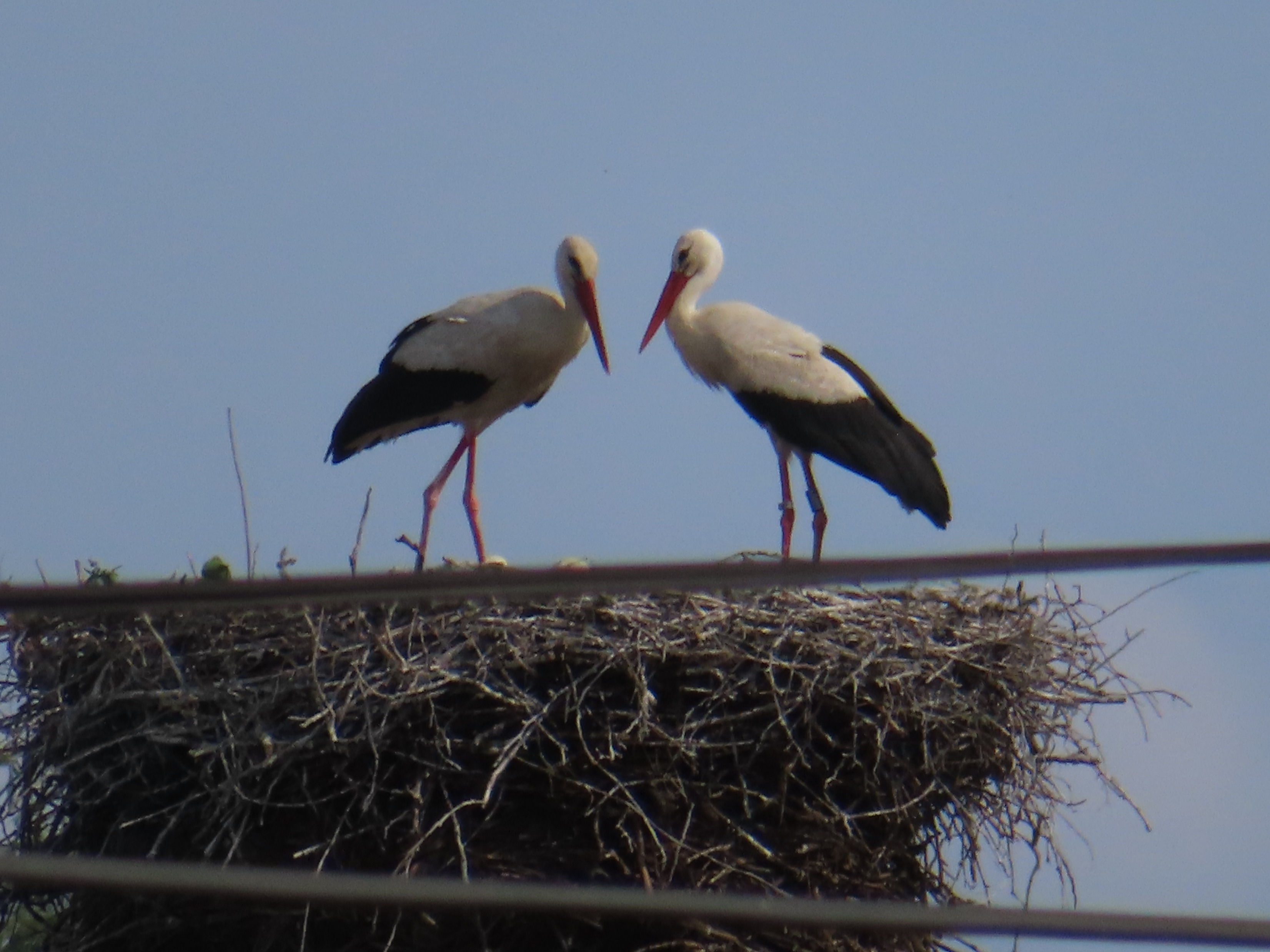 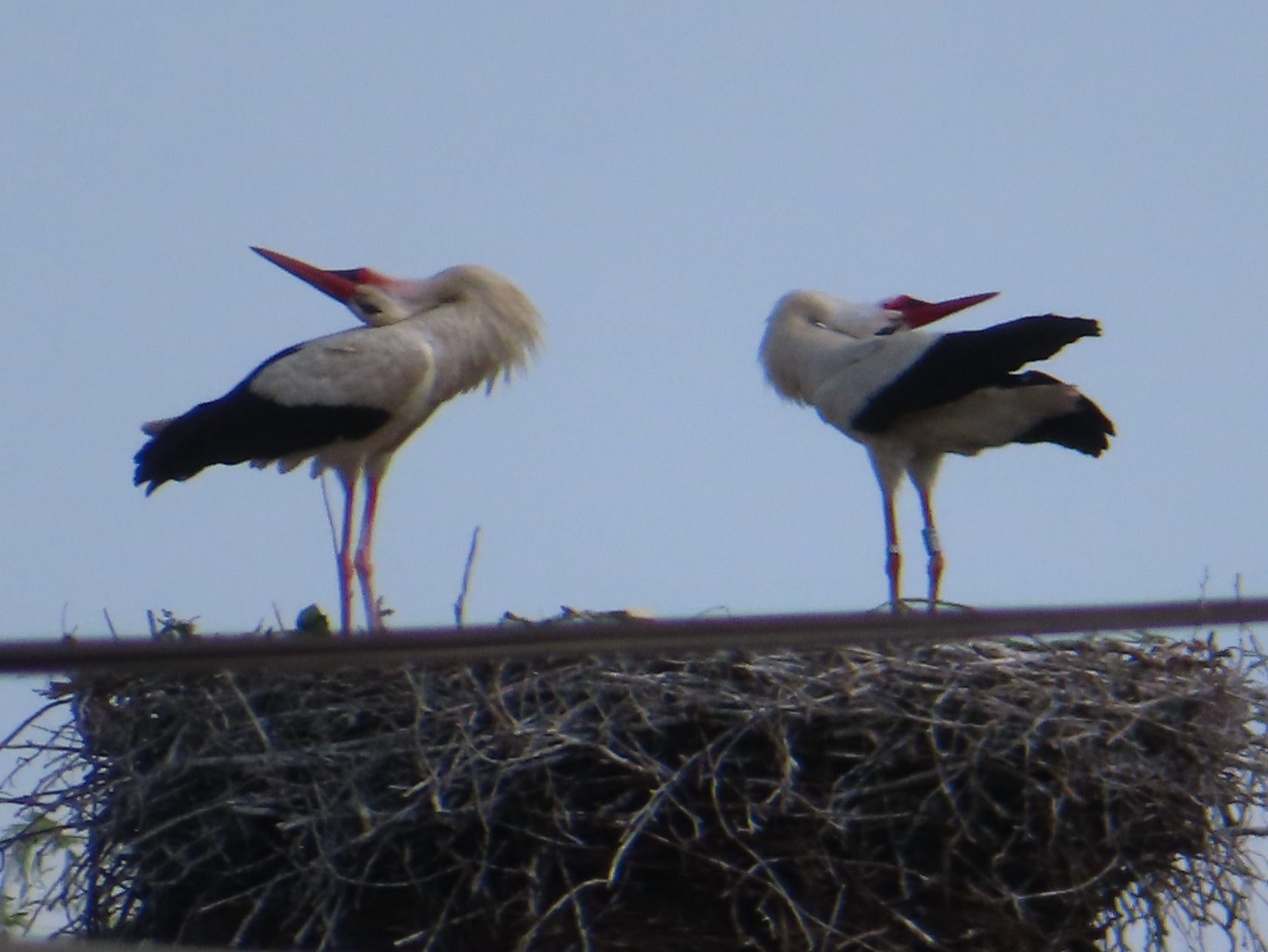 Životné prostredie
-Bociany preferujú otvorenú krajinu, najmä mokrade, lúky a polia, kde si hľadajú potravu
-Často hniezdia na stromoch, stĺpoch, komínoch a strechách v blízkosti ľudských obydlí
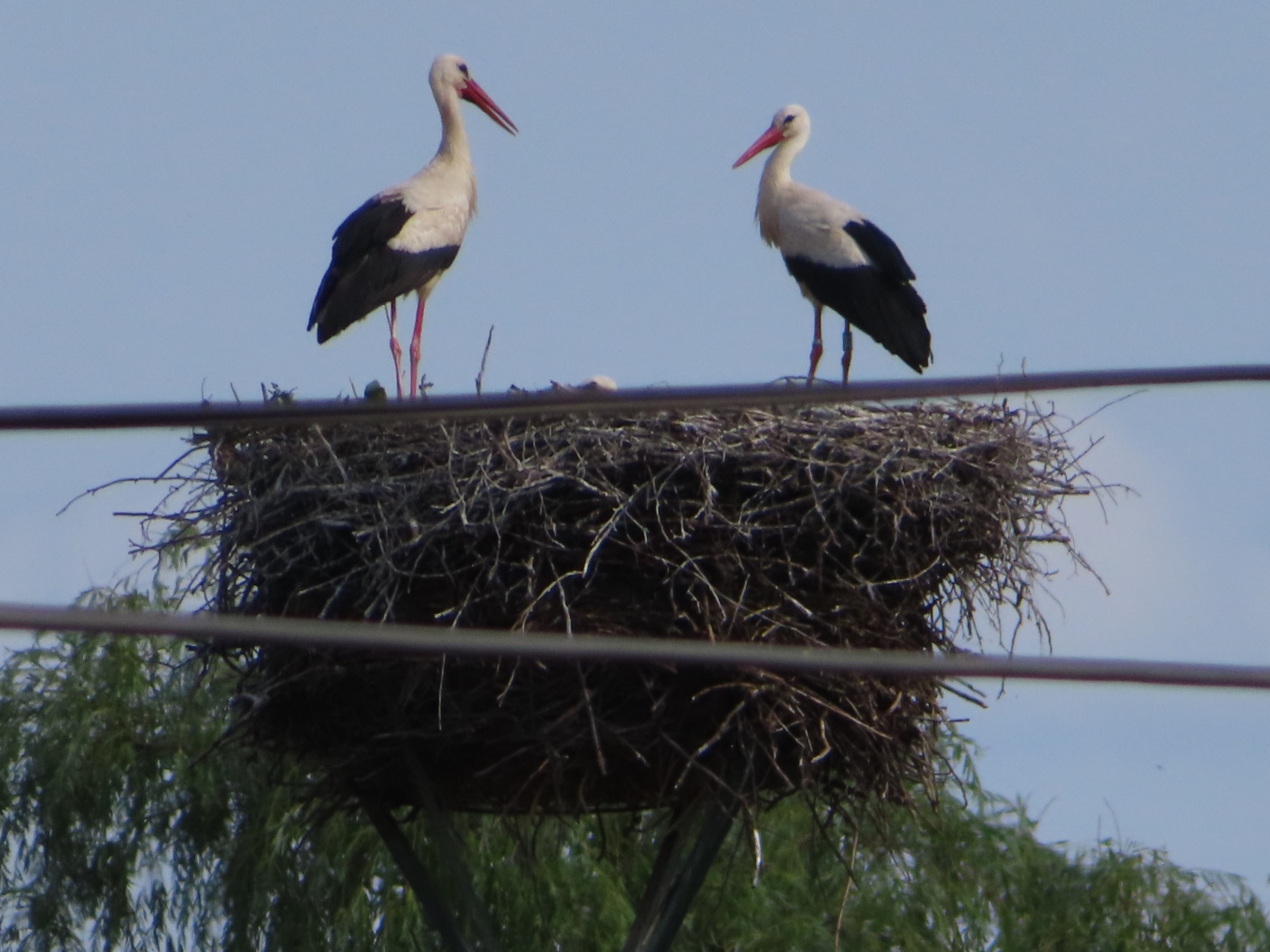 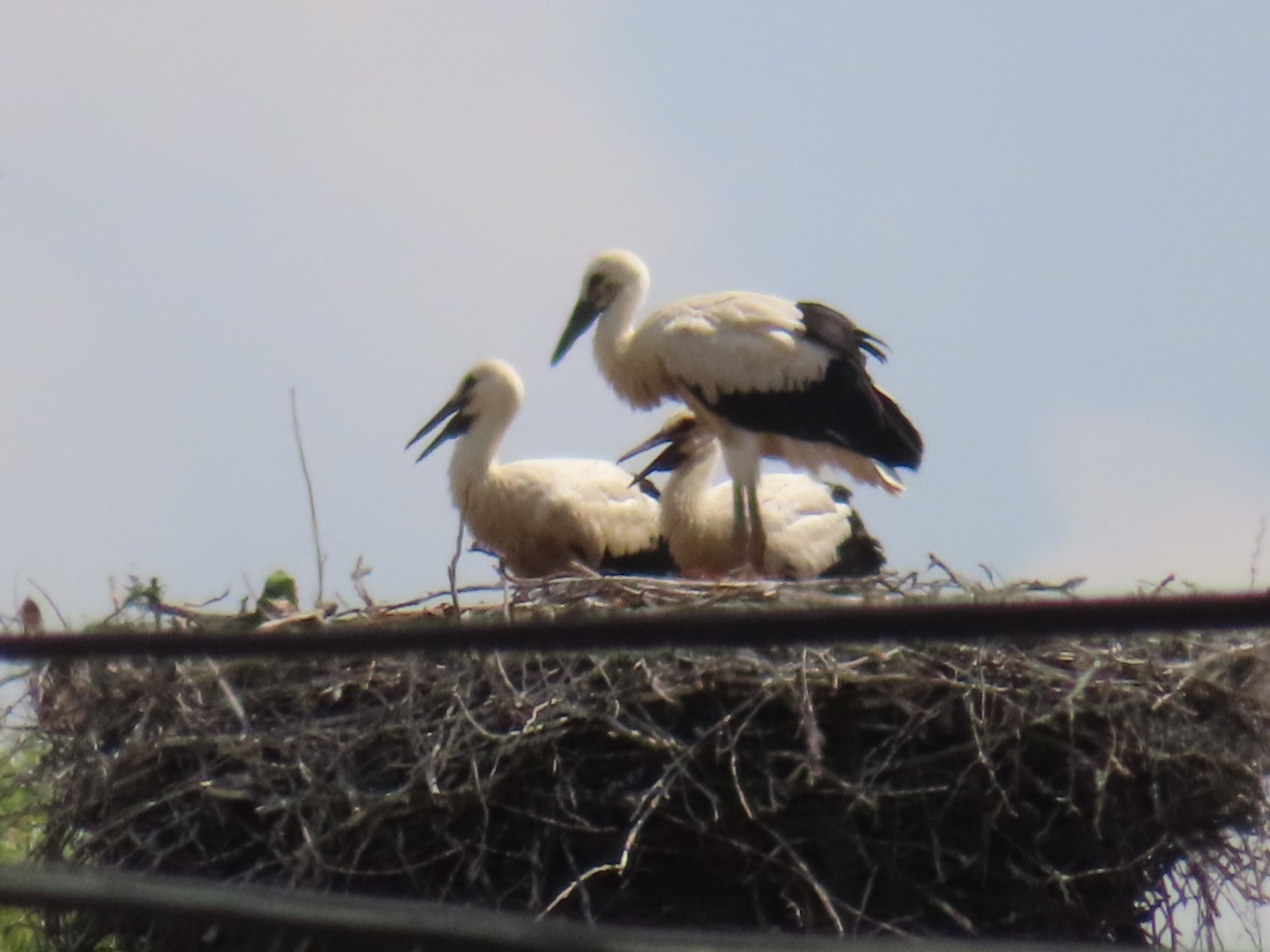 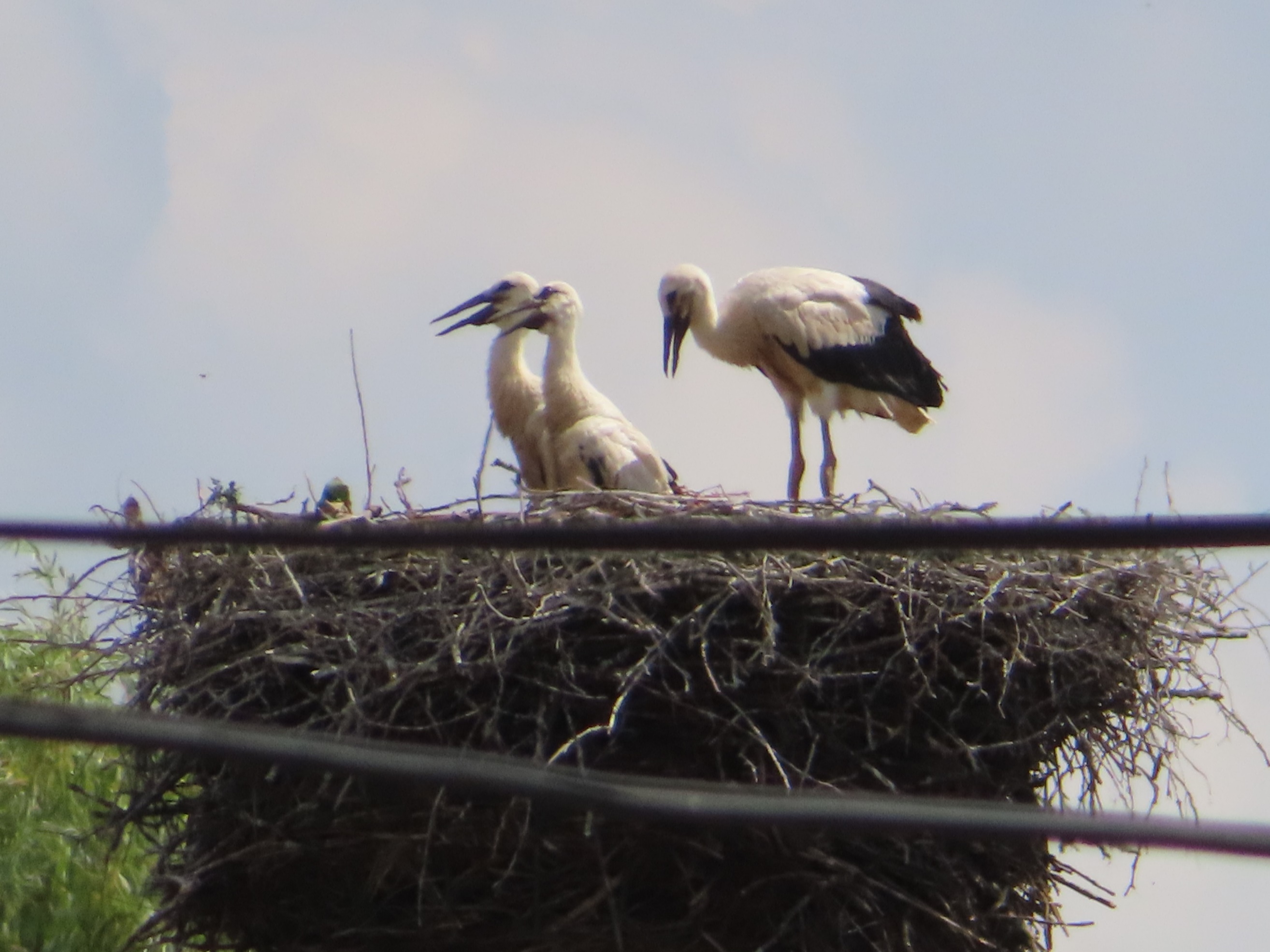 Po mesiaci vykukli z hniezda tri malé bociany
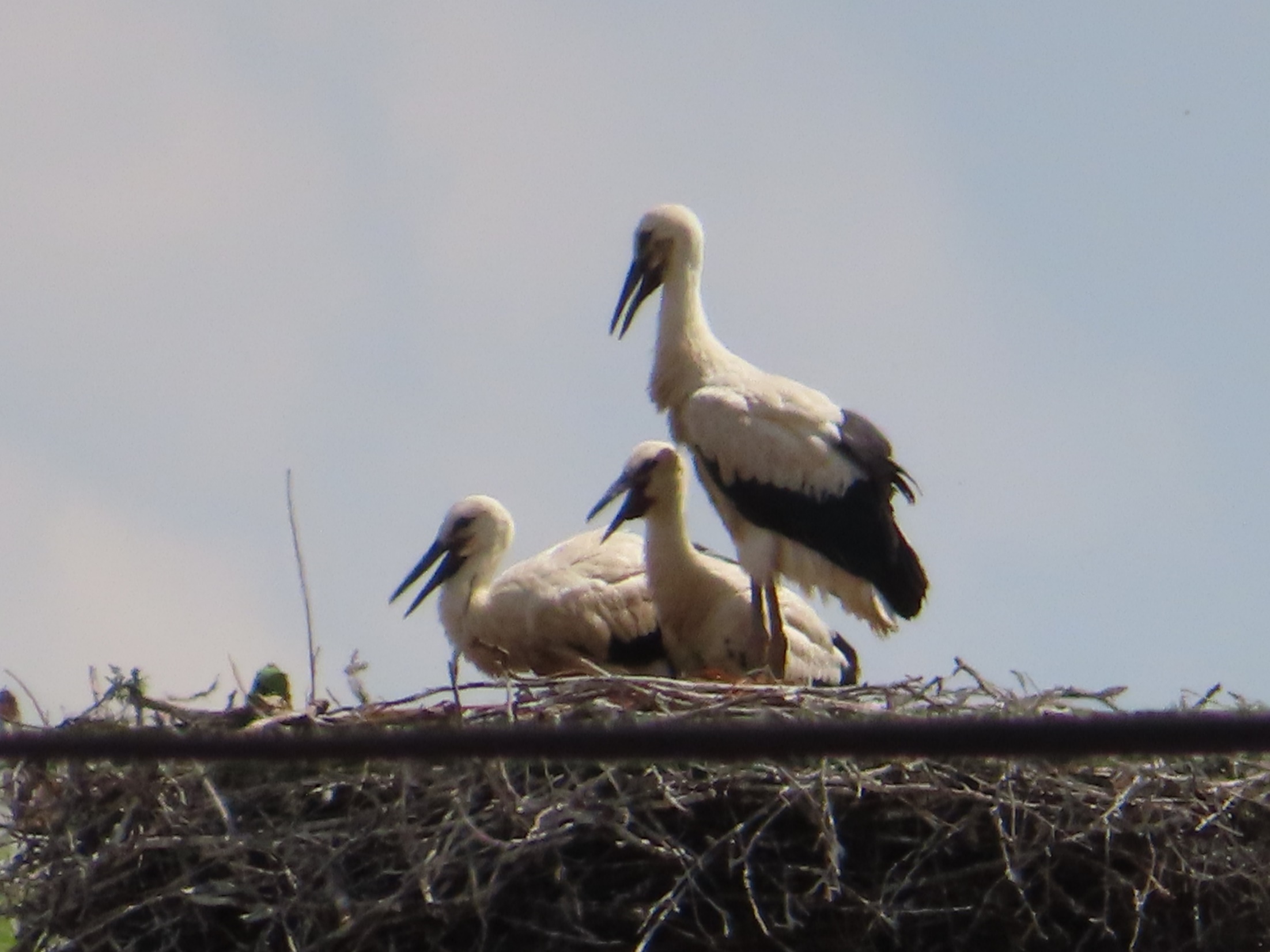 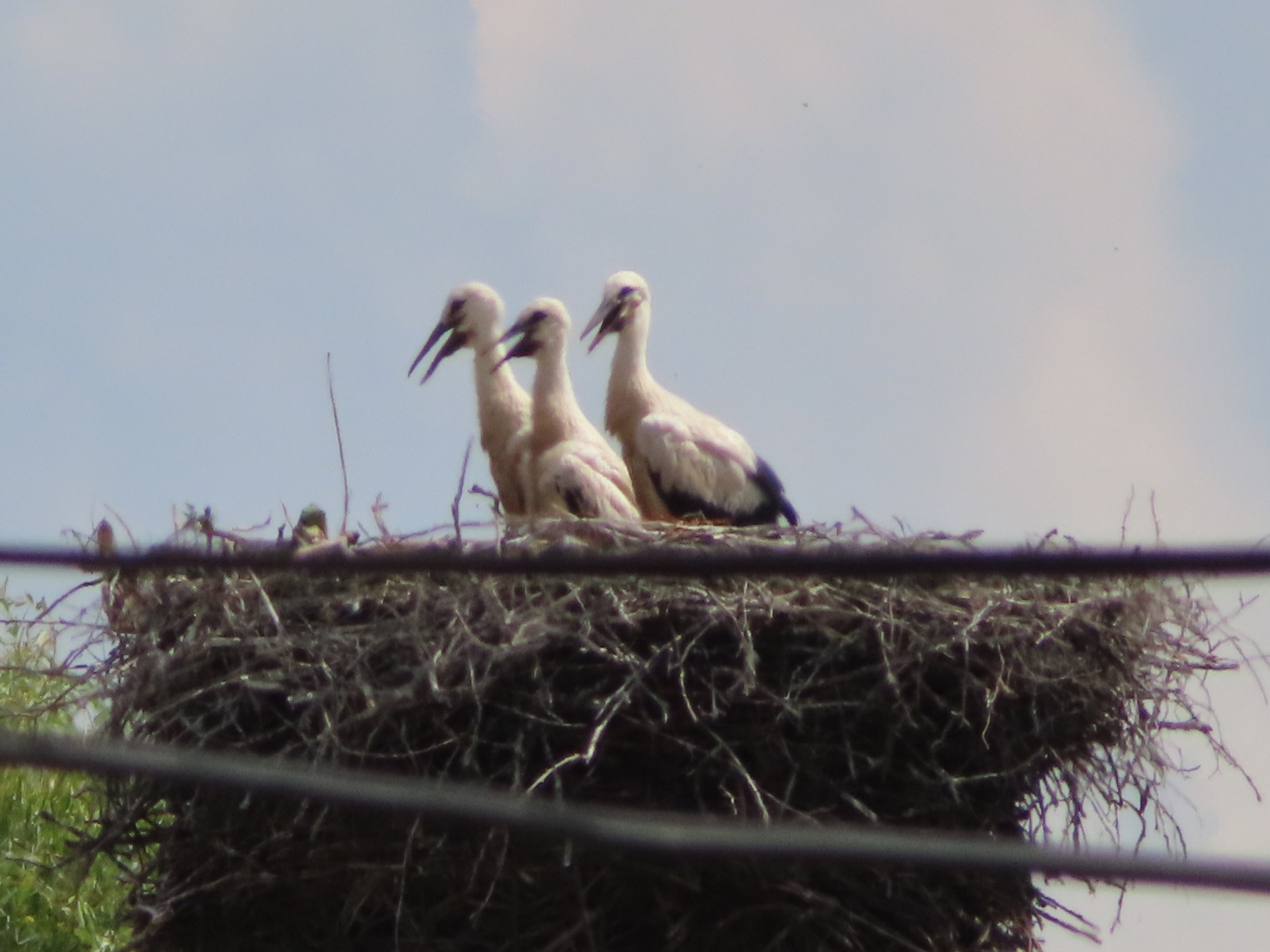 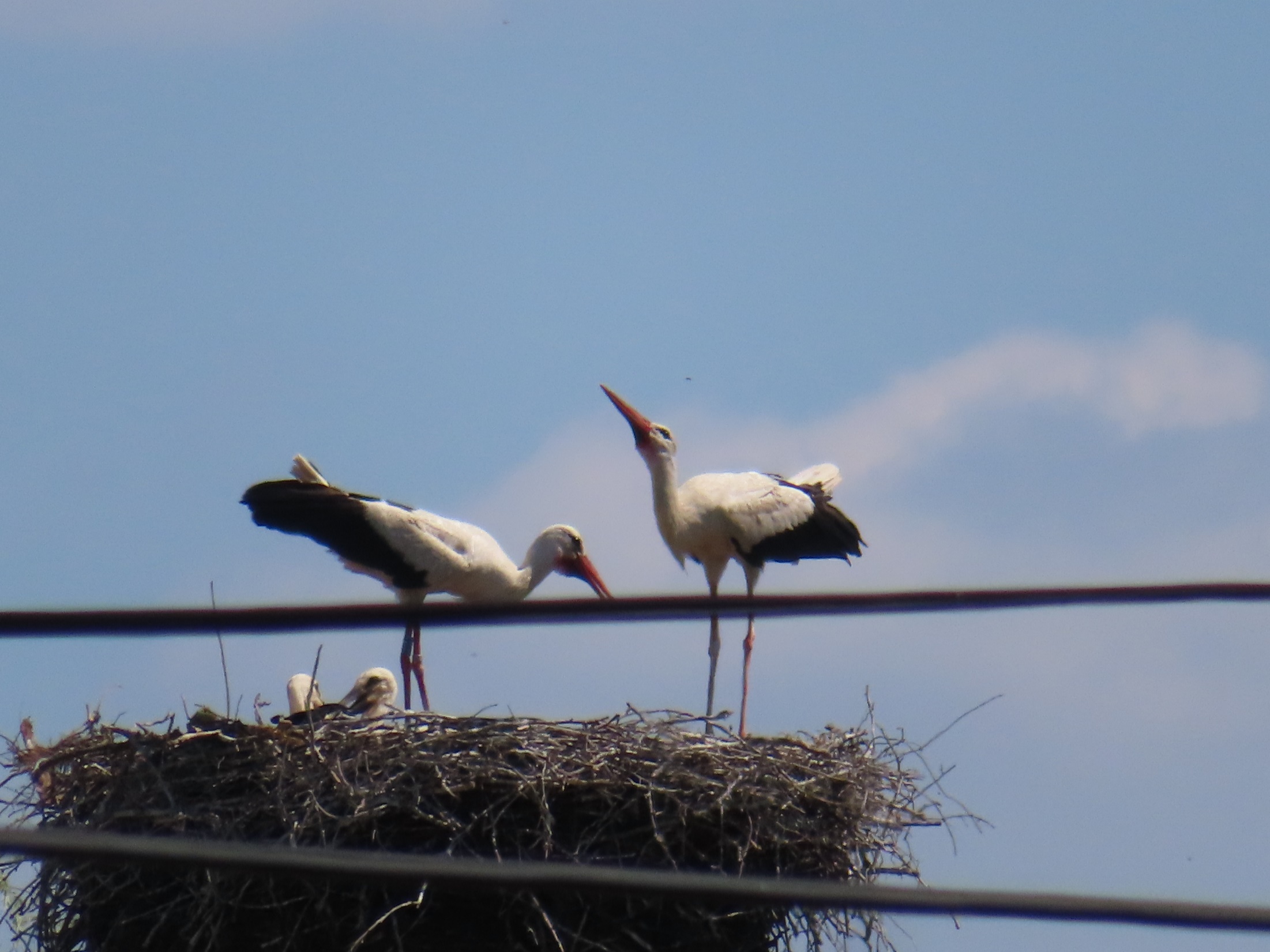 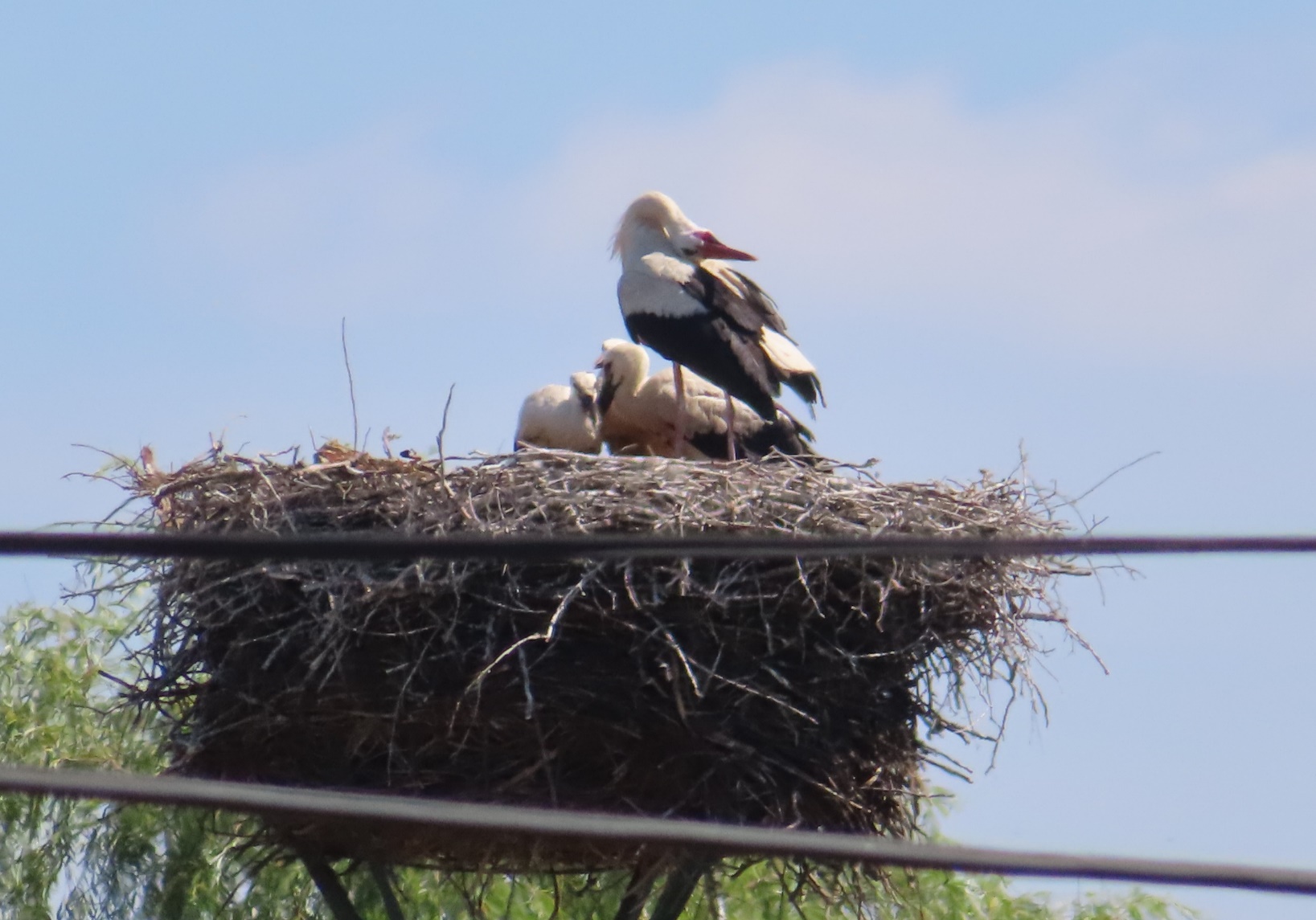 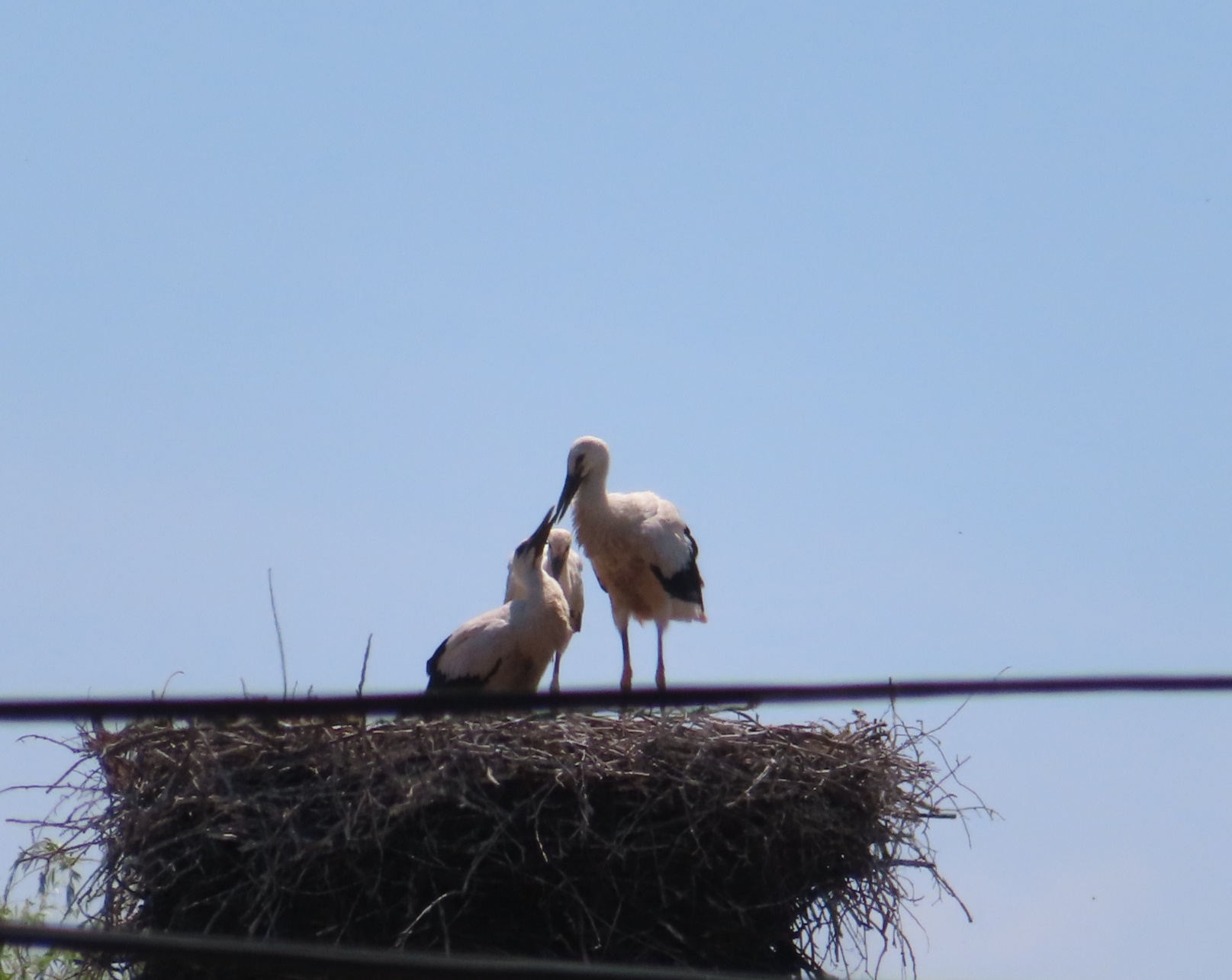 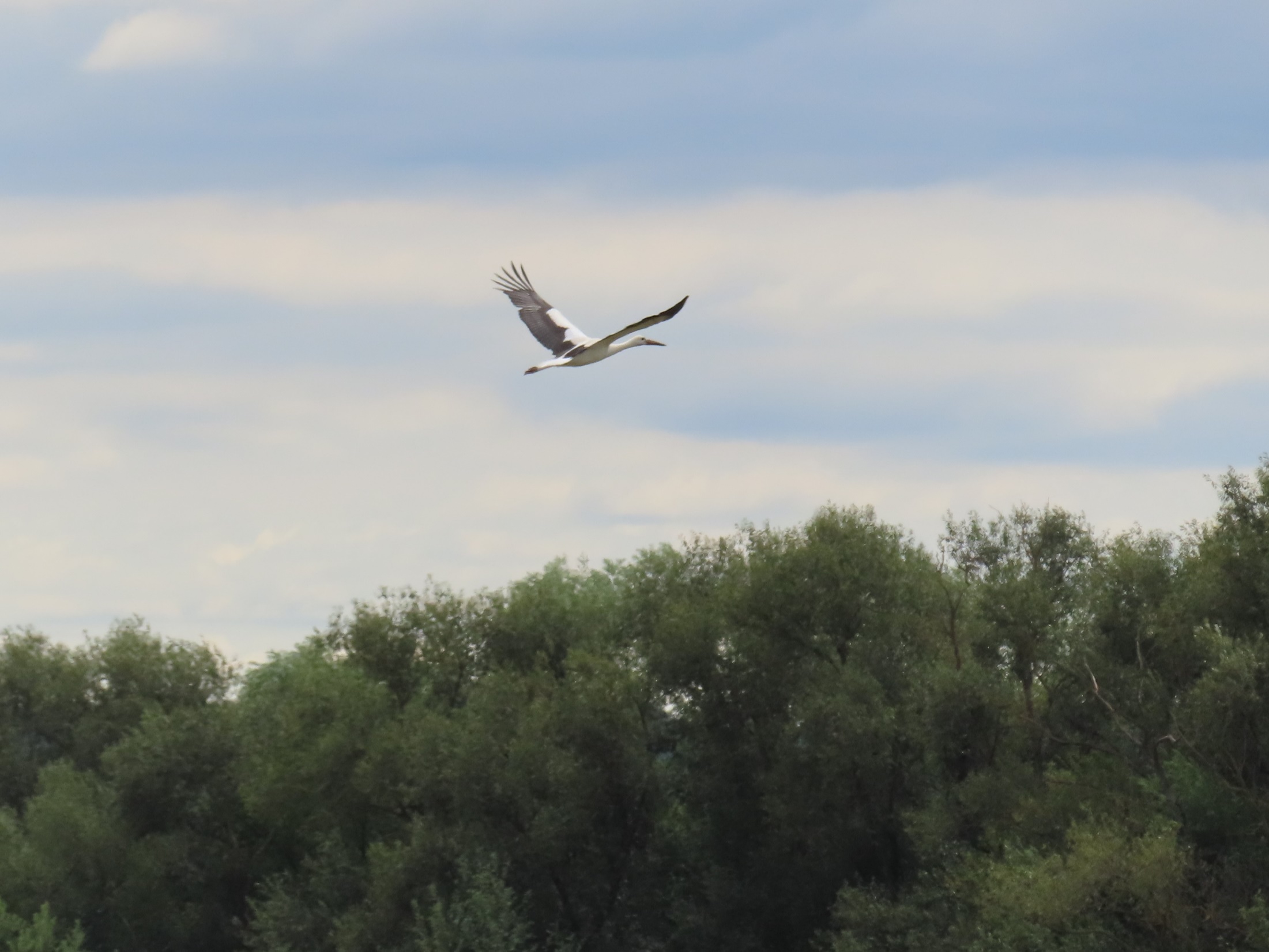 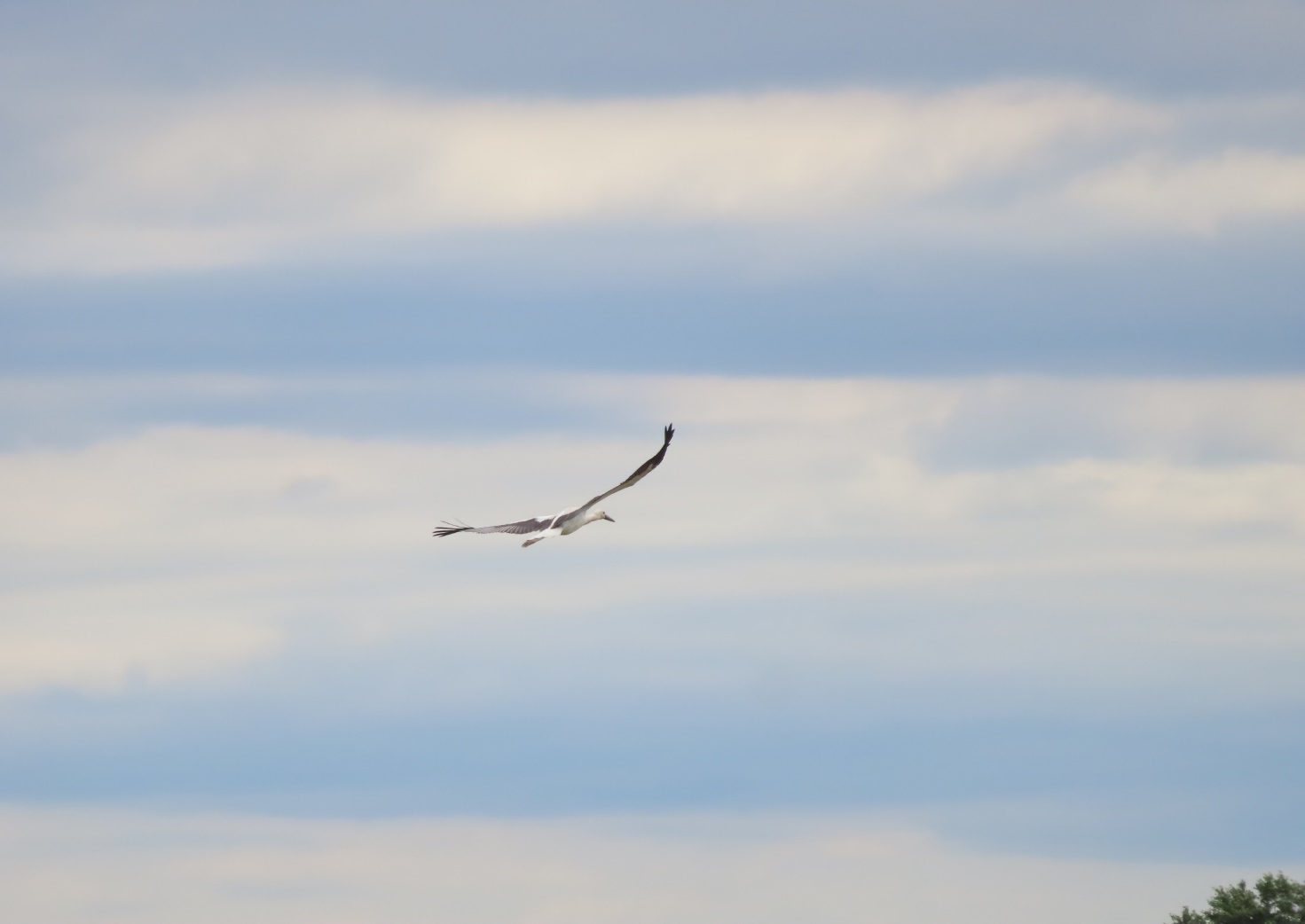 Za naším domom je lúka, na ktorú chodili loviť hlodavce a žaby
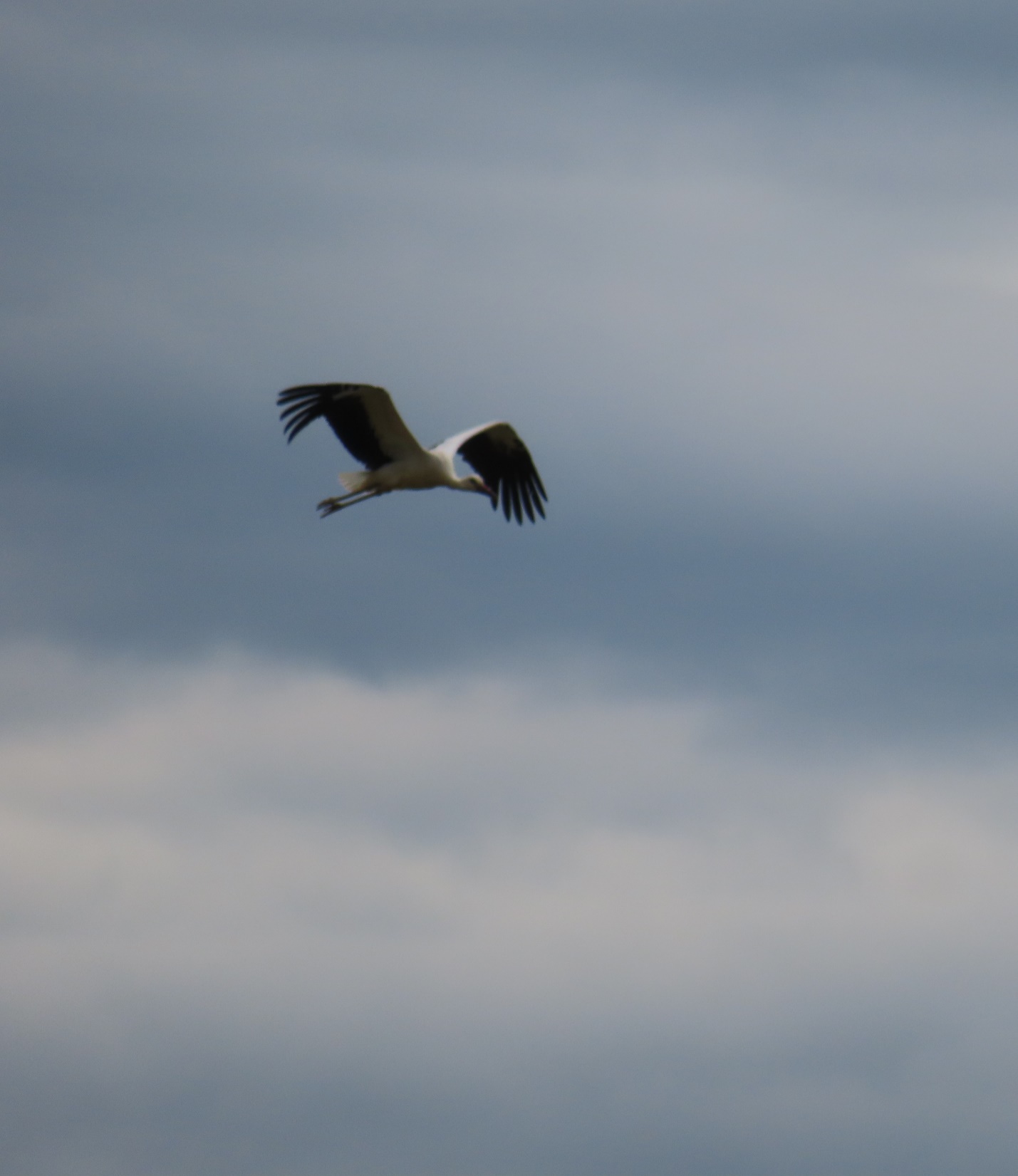 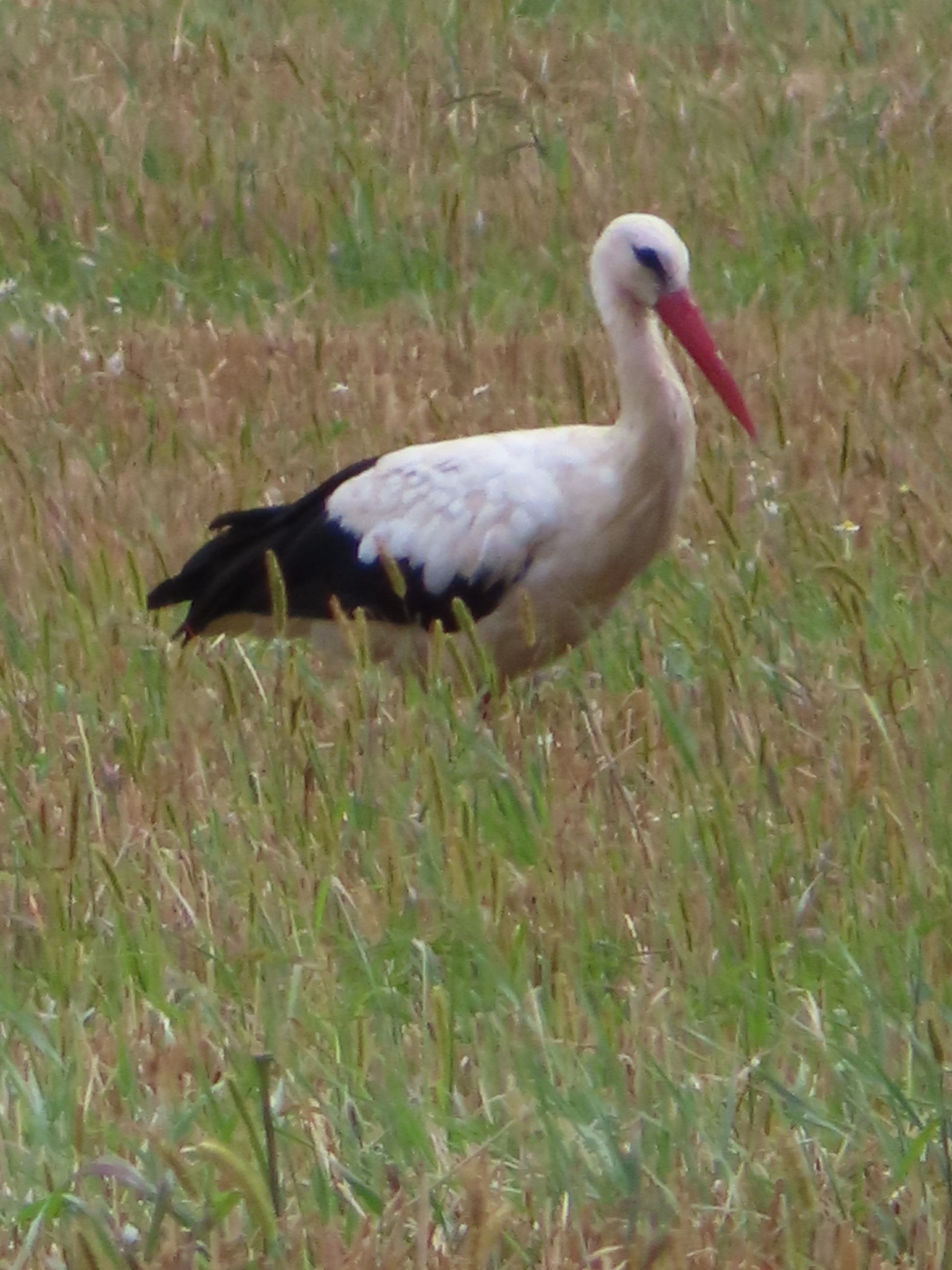 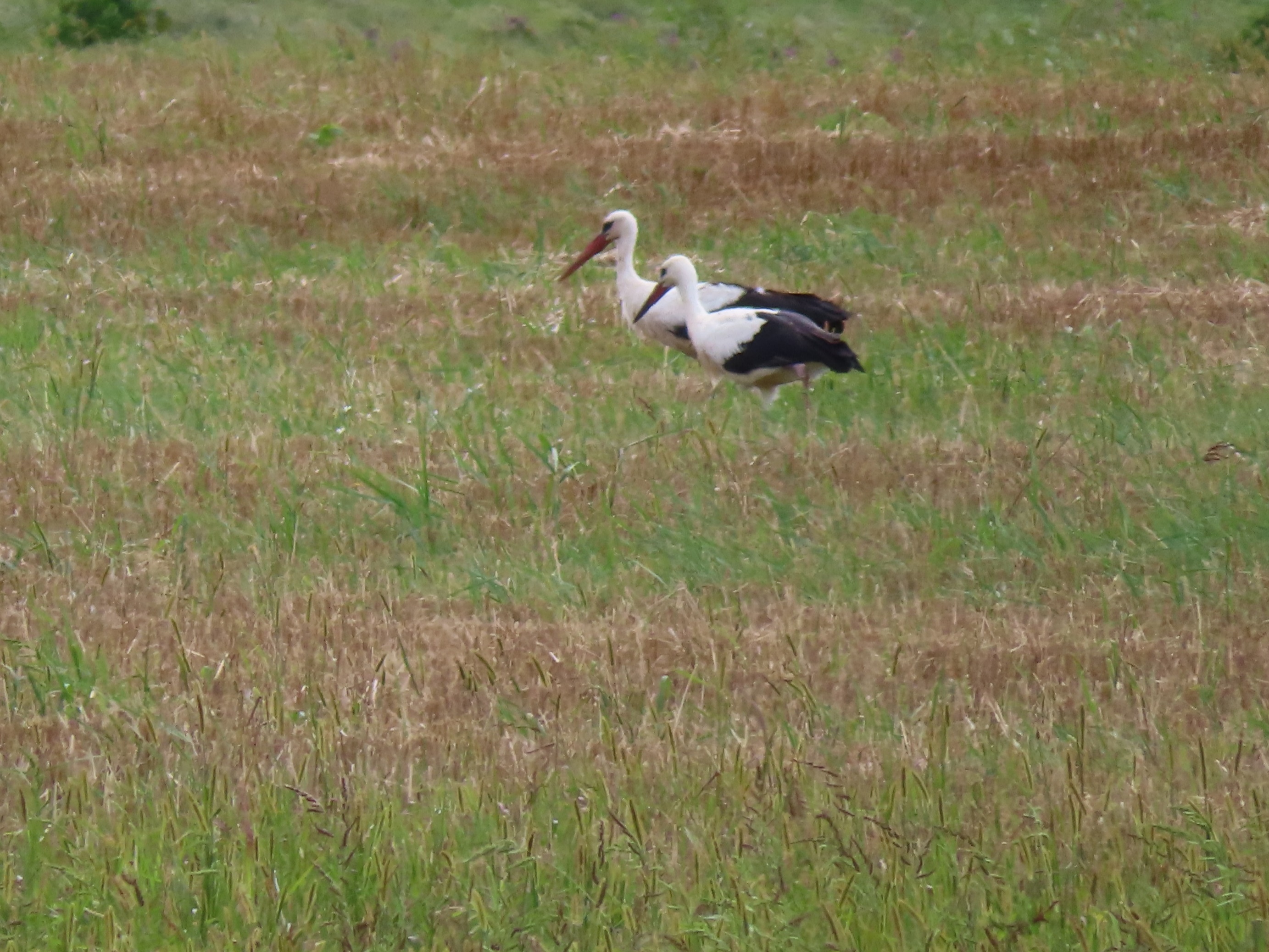 Strava
Bociany sa živia najmä živočíšnou potravou.
Ich potrava zahŕňa malé hlodavce, ryby, žaby, plazy hmyz a červy.
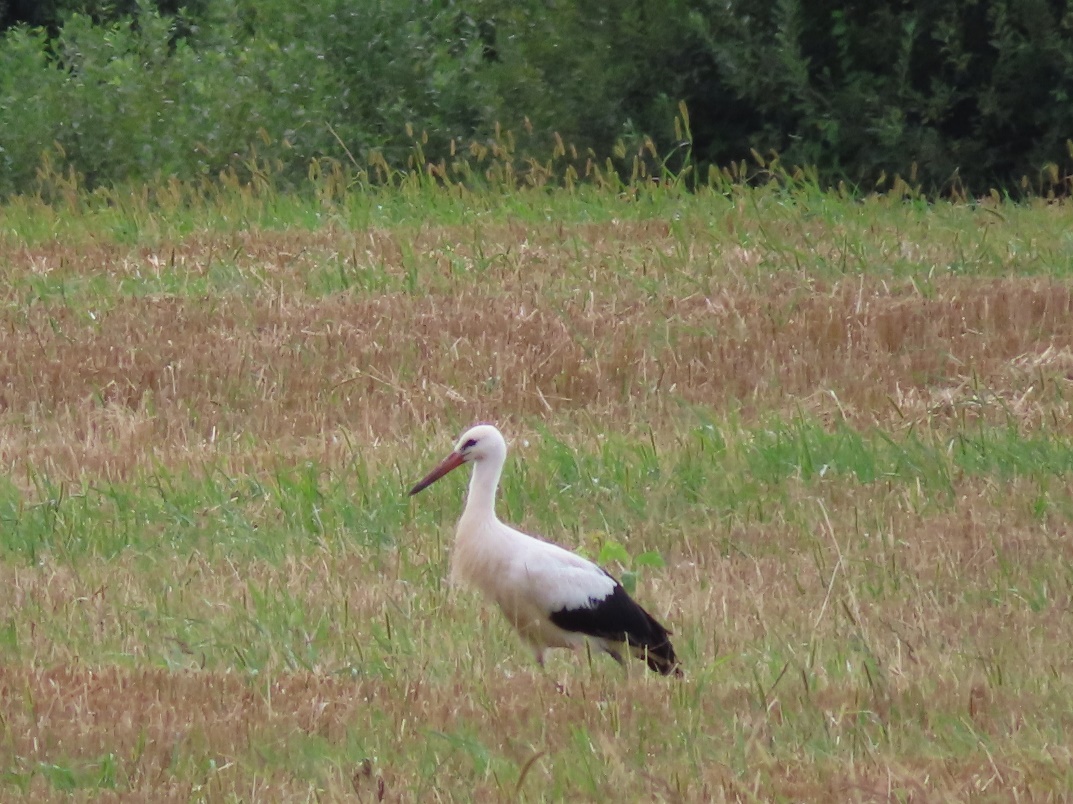 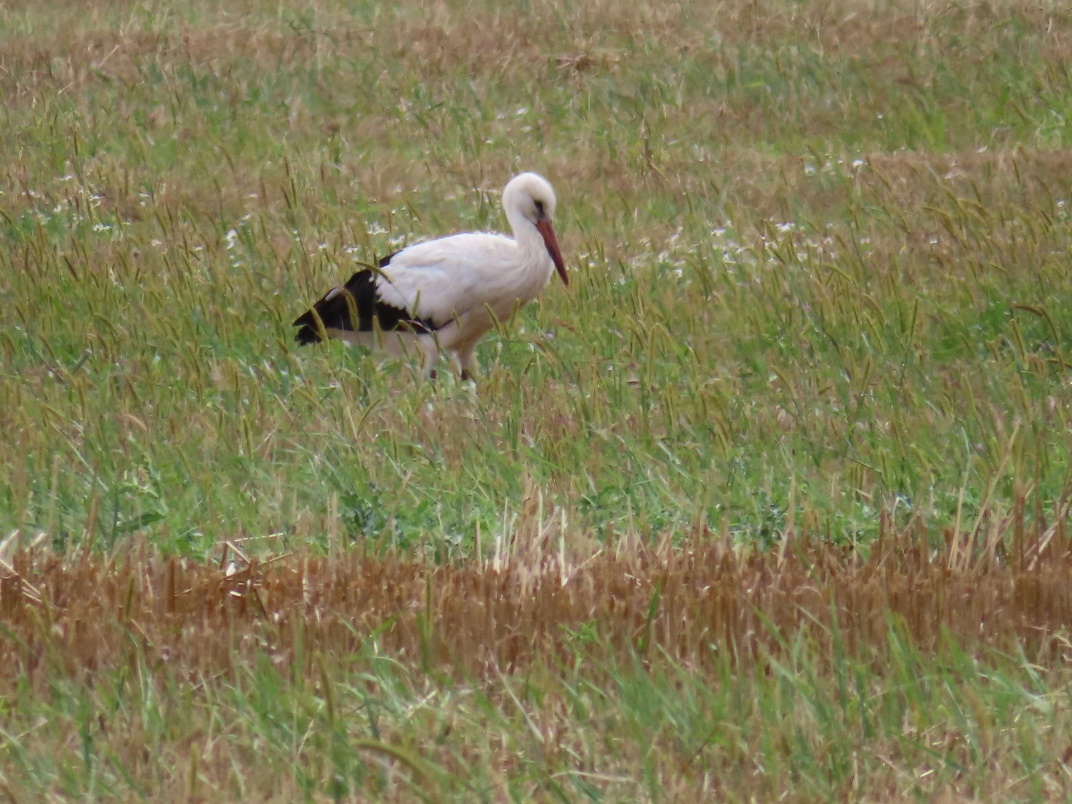 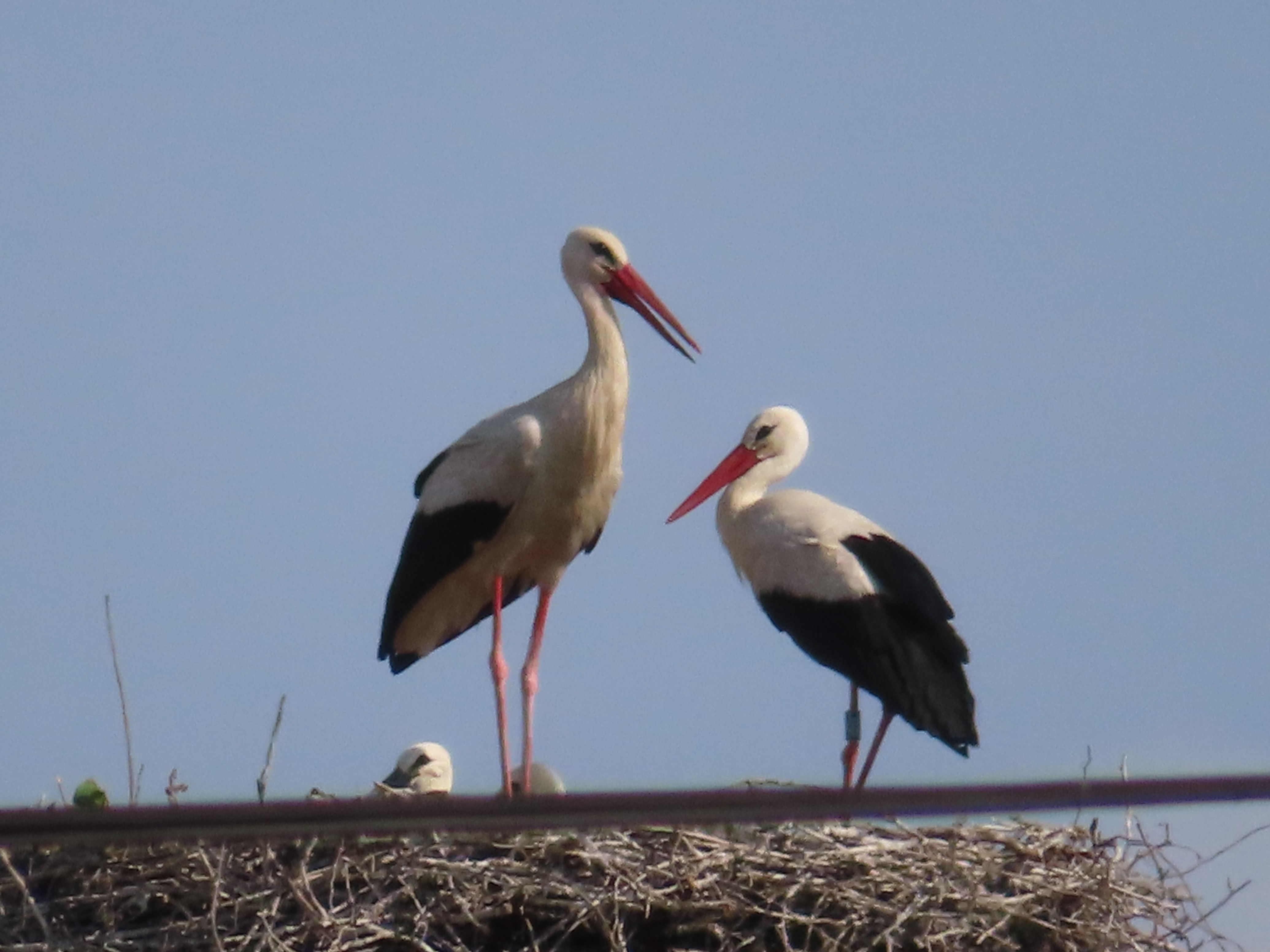 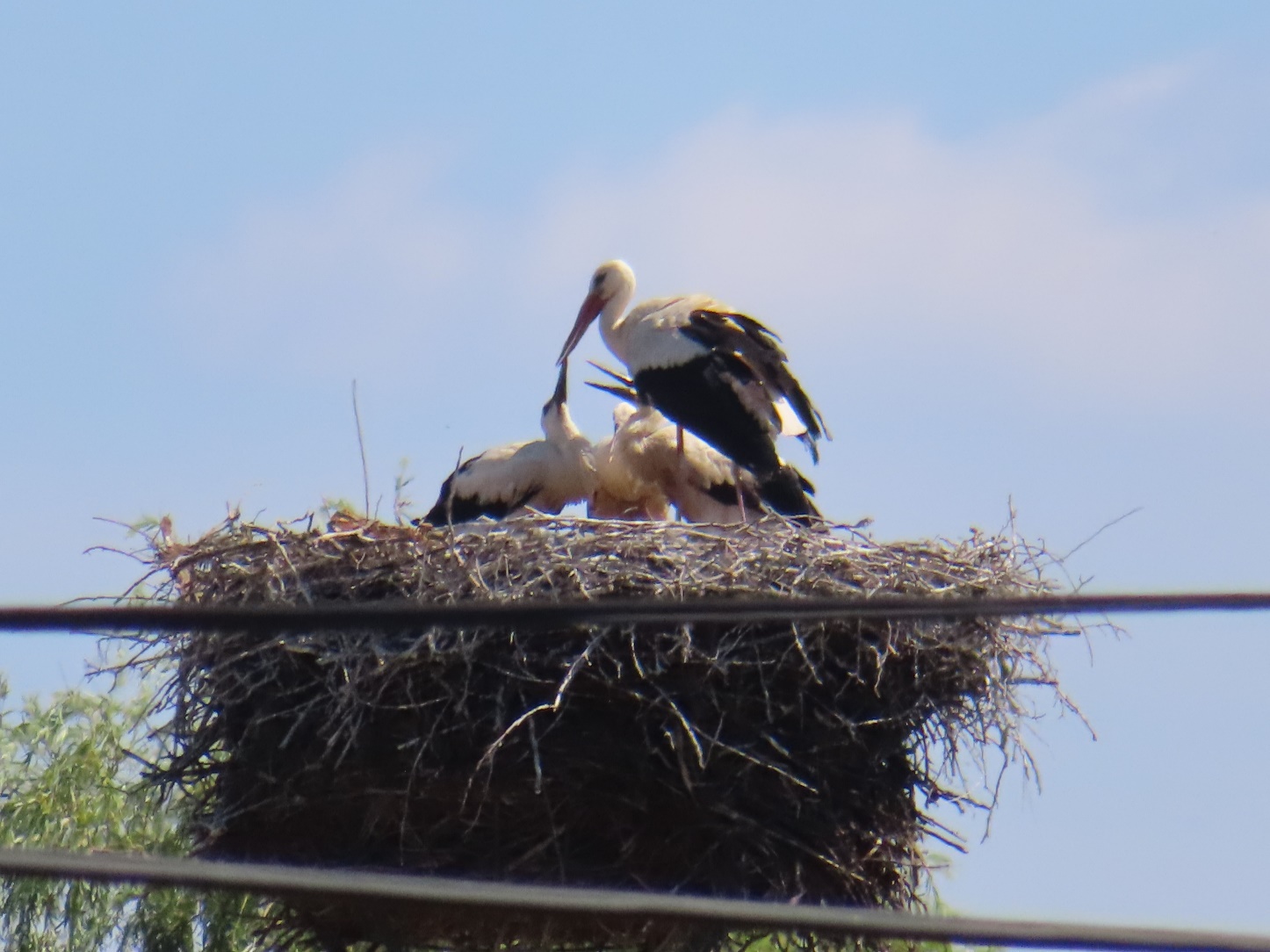 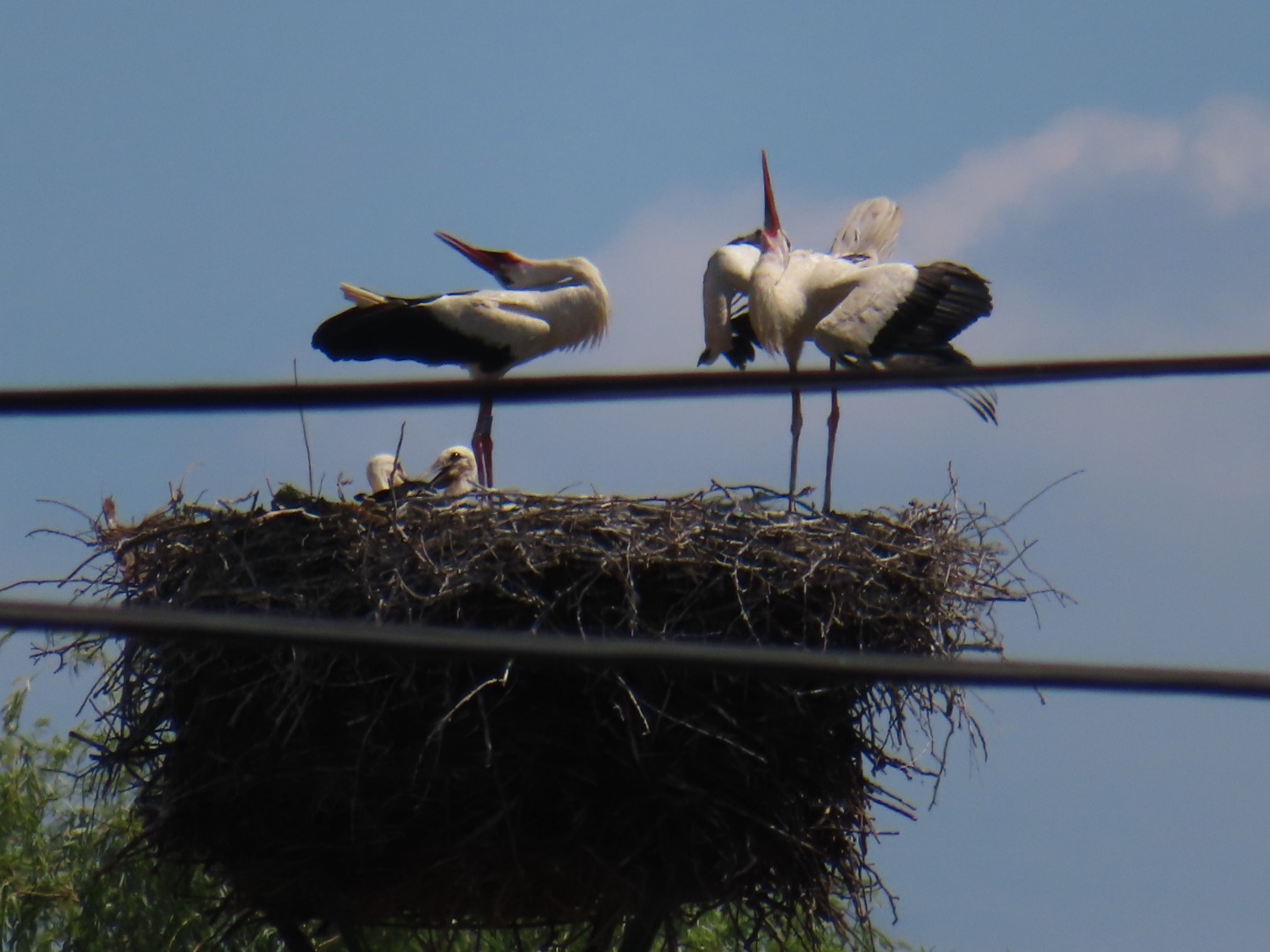 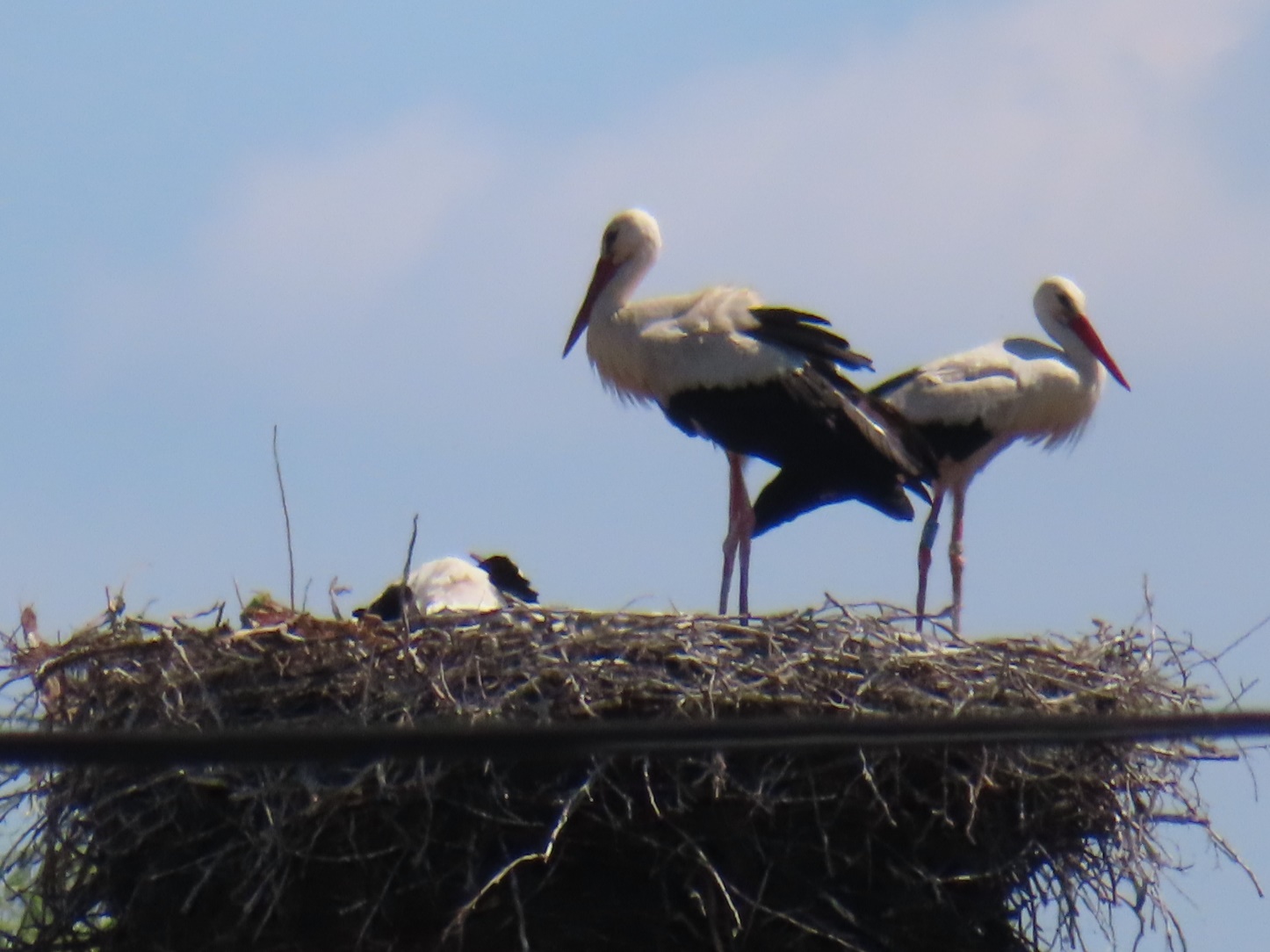 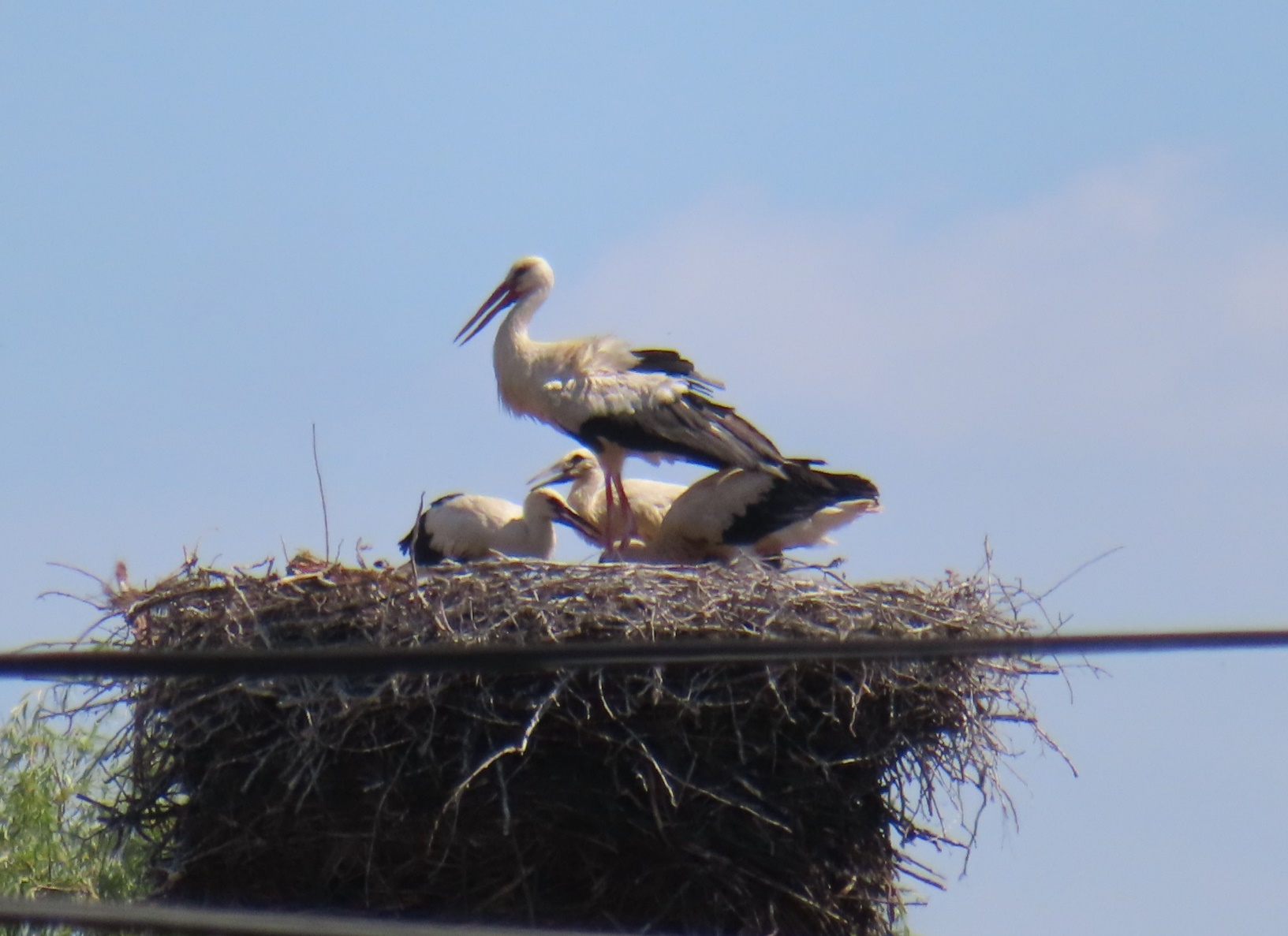 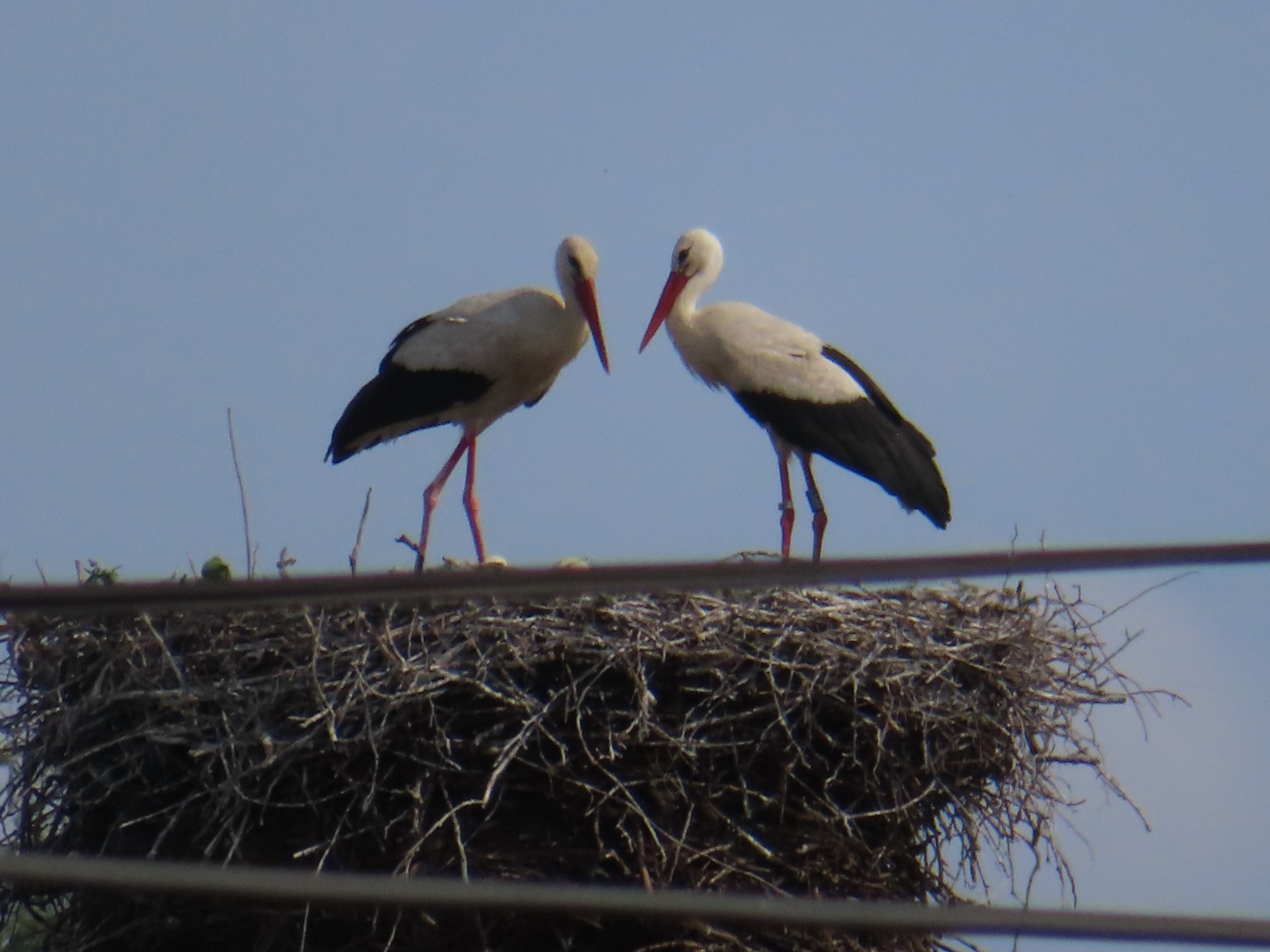 Ich typickým zvukovým prejavom bolo klepotanie zobákmi
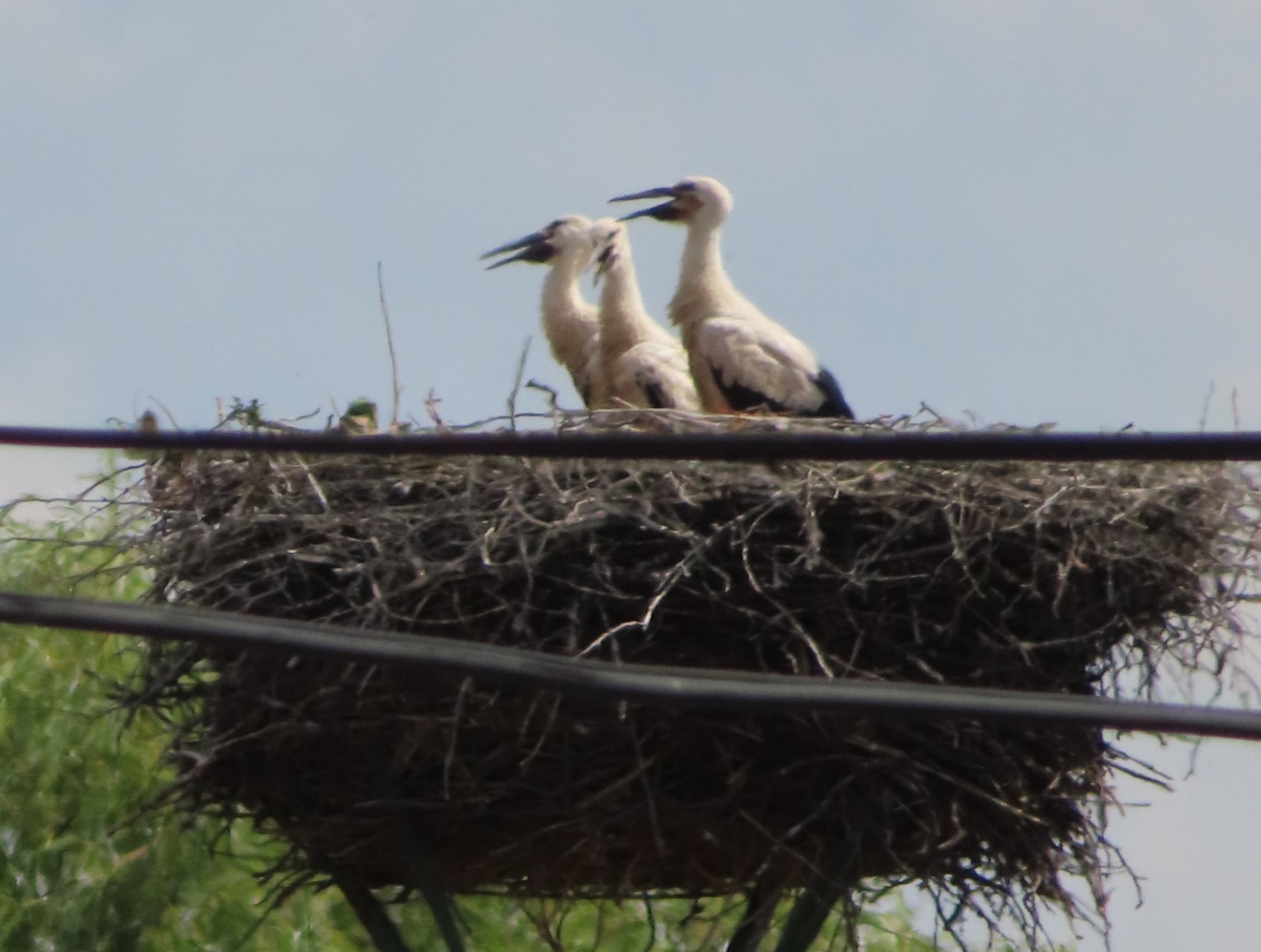 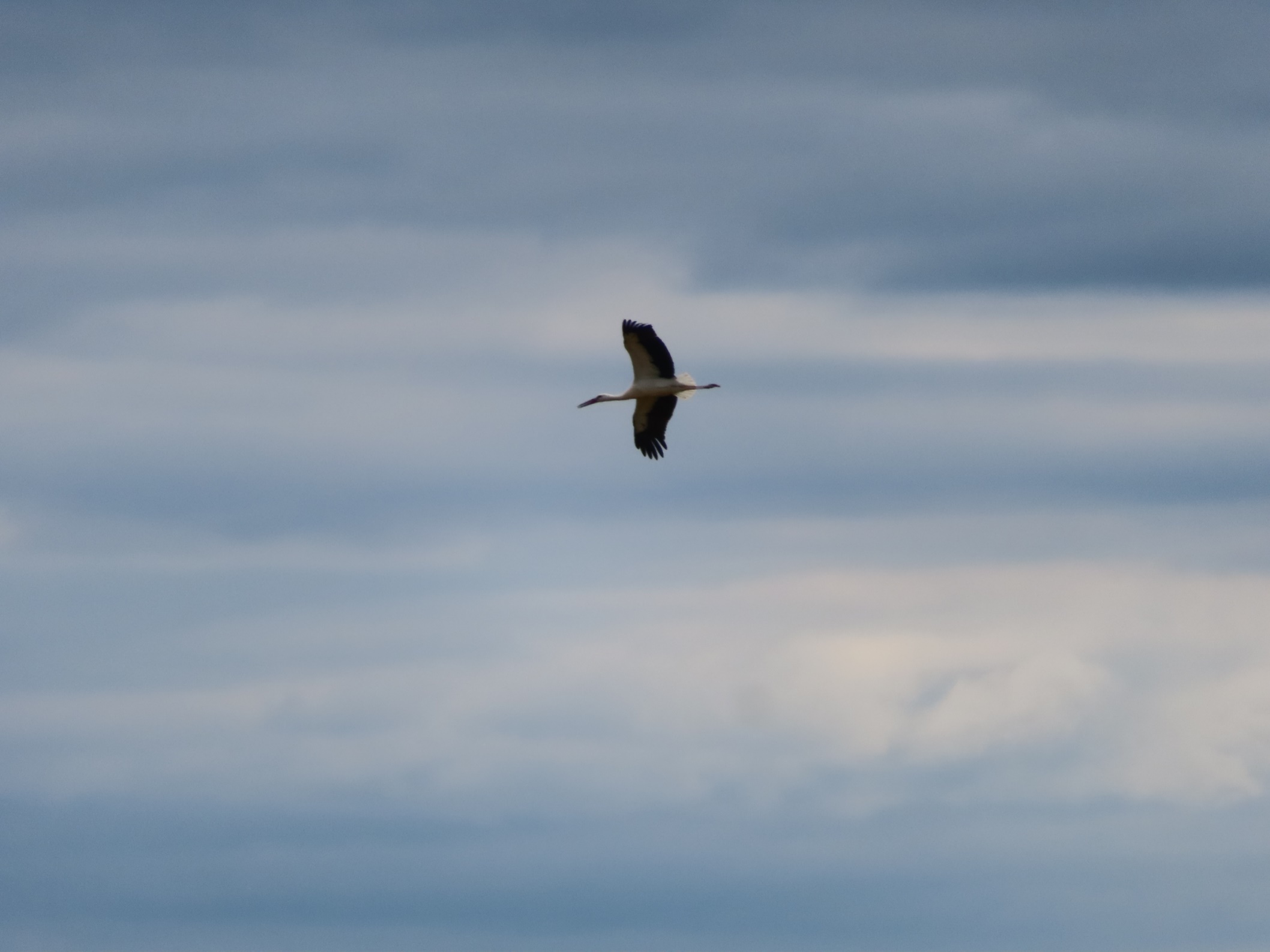 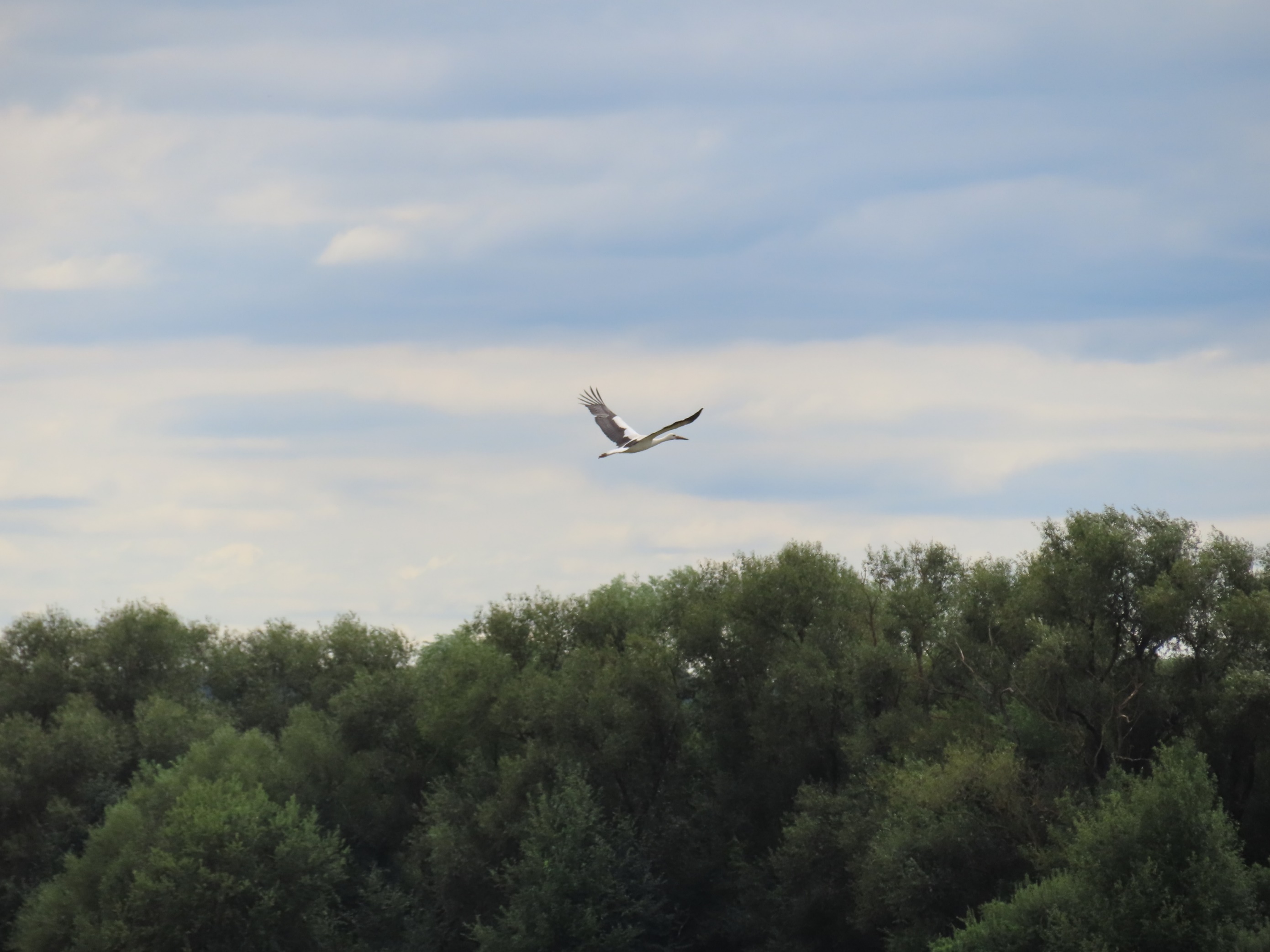 Bociany si zháňajú potravu
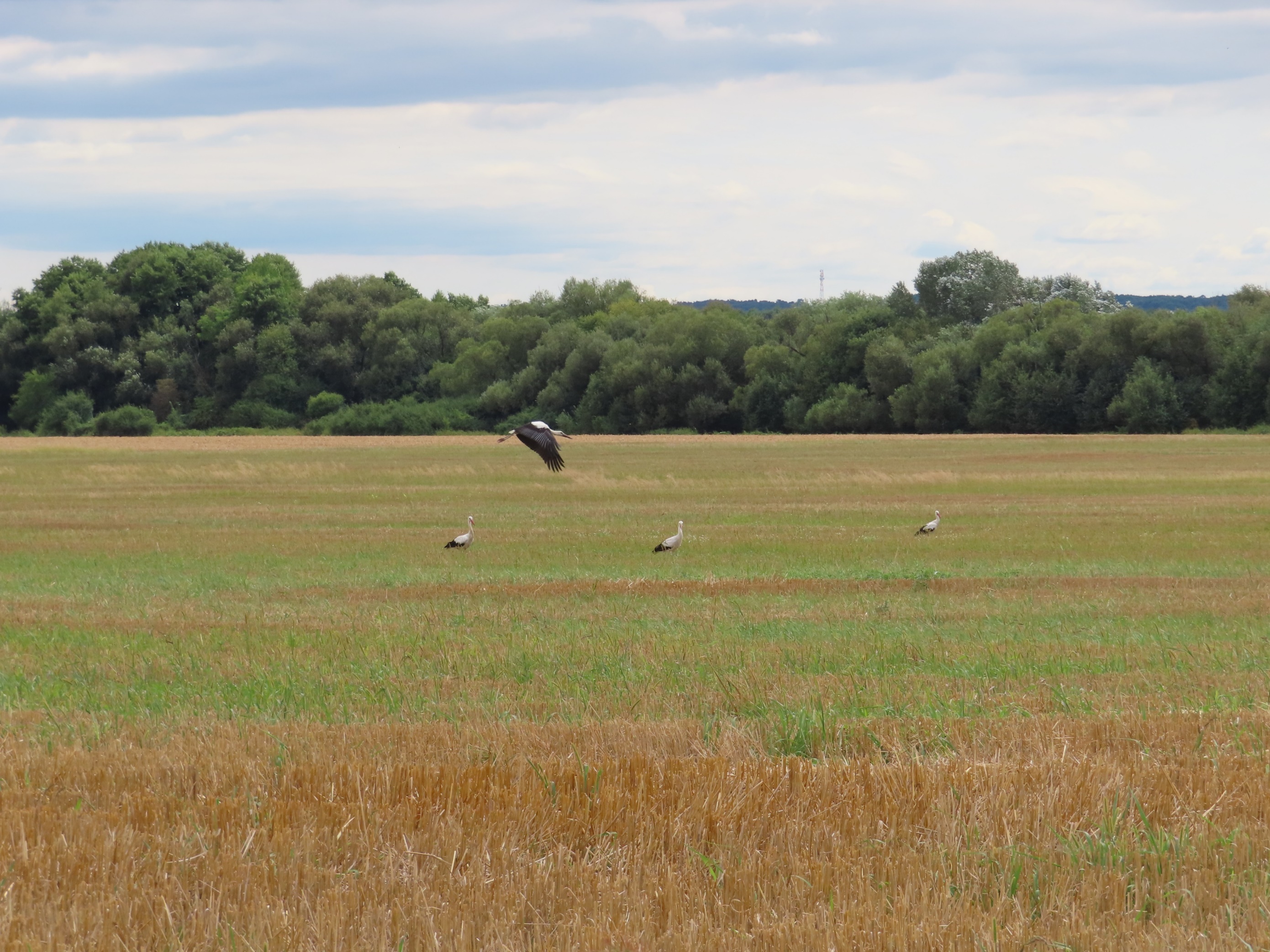 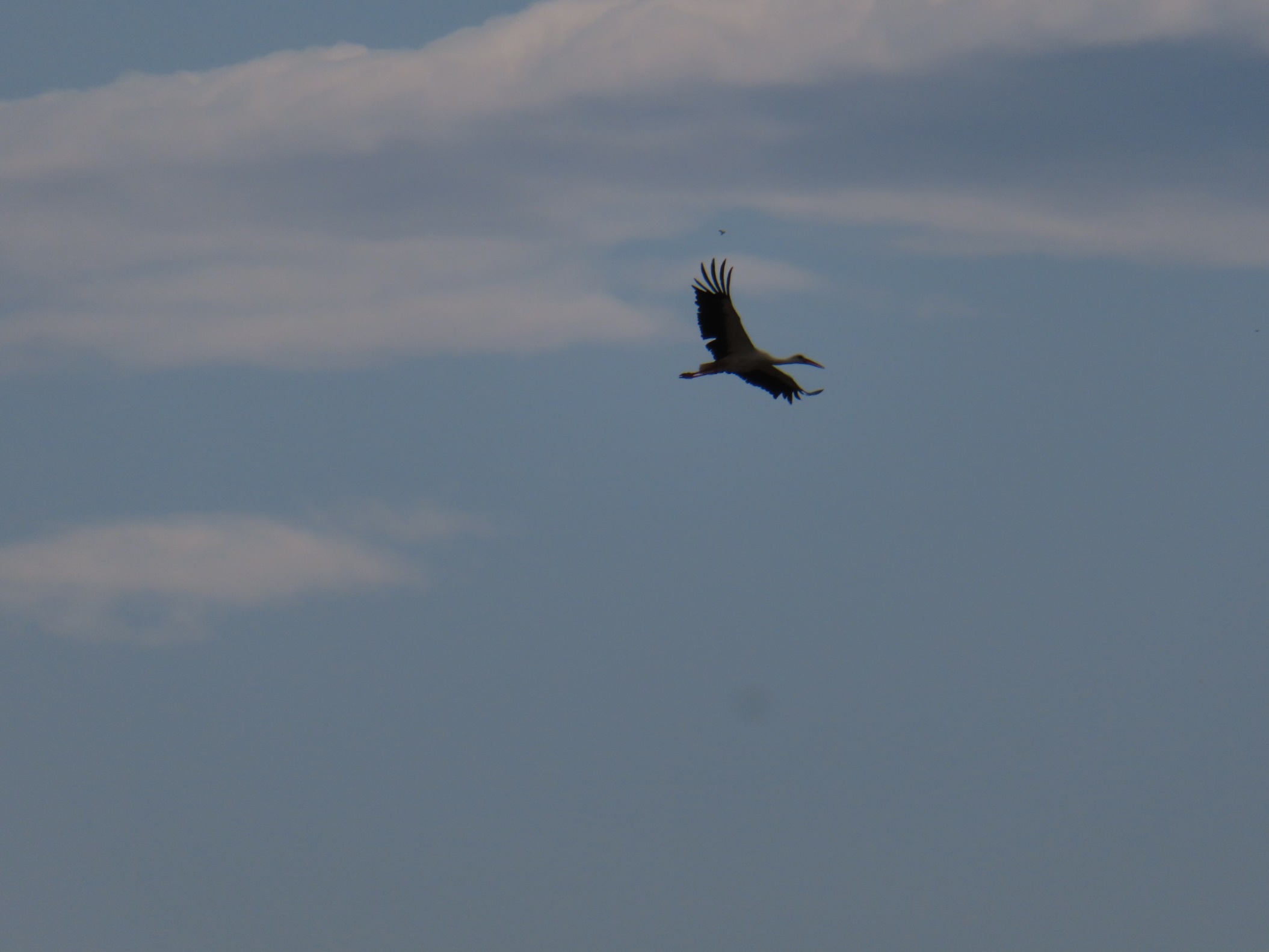 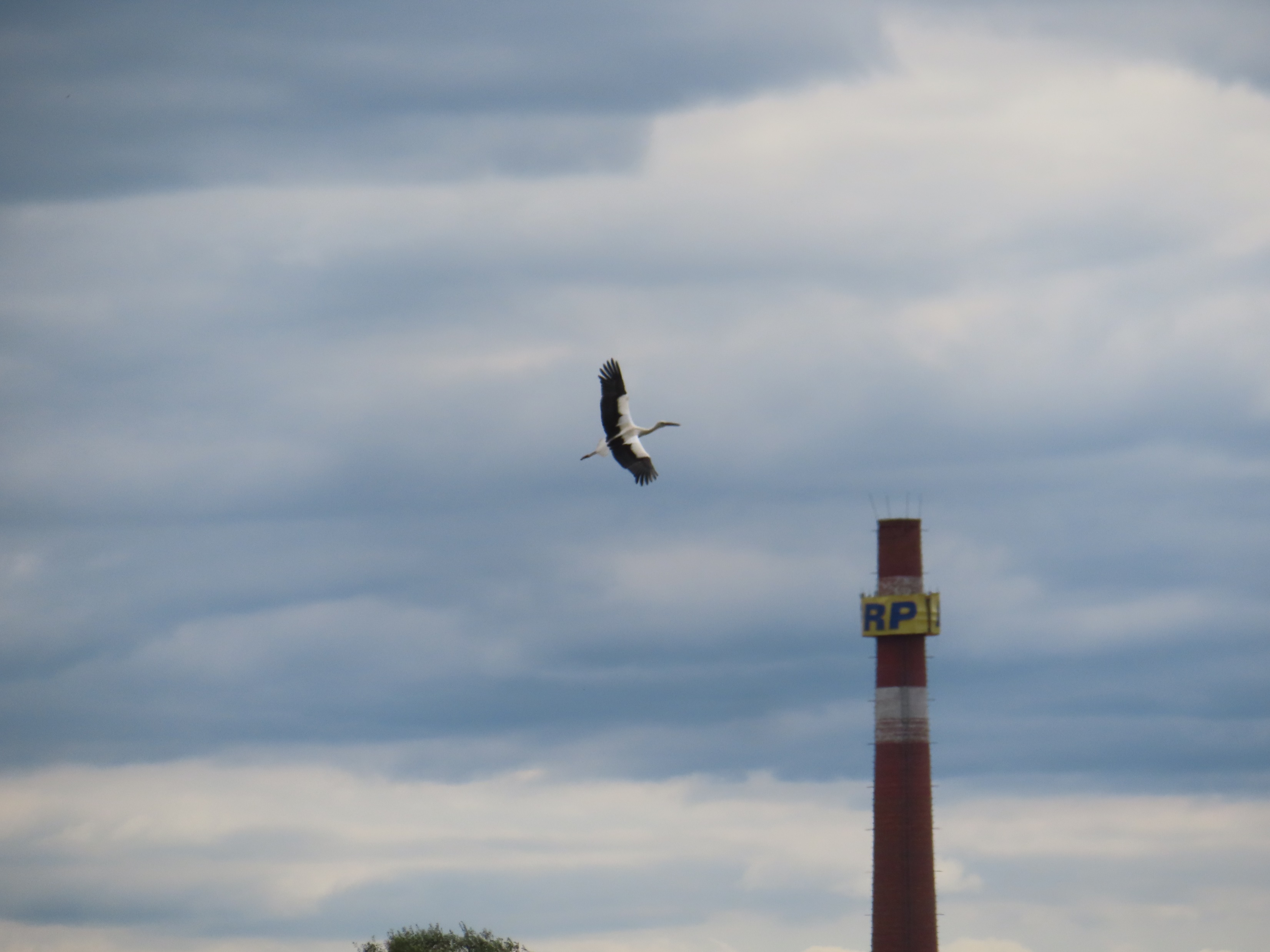 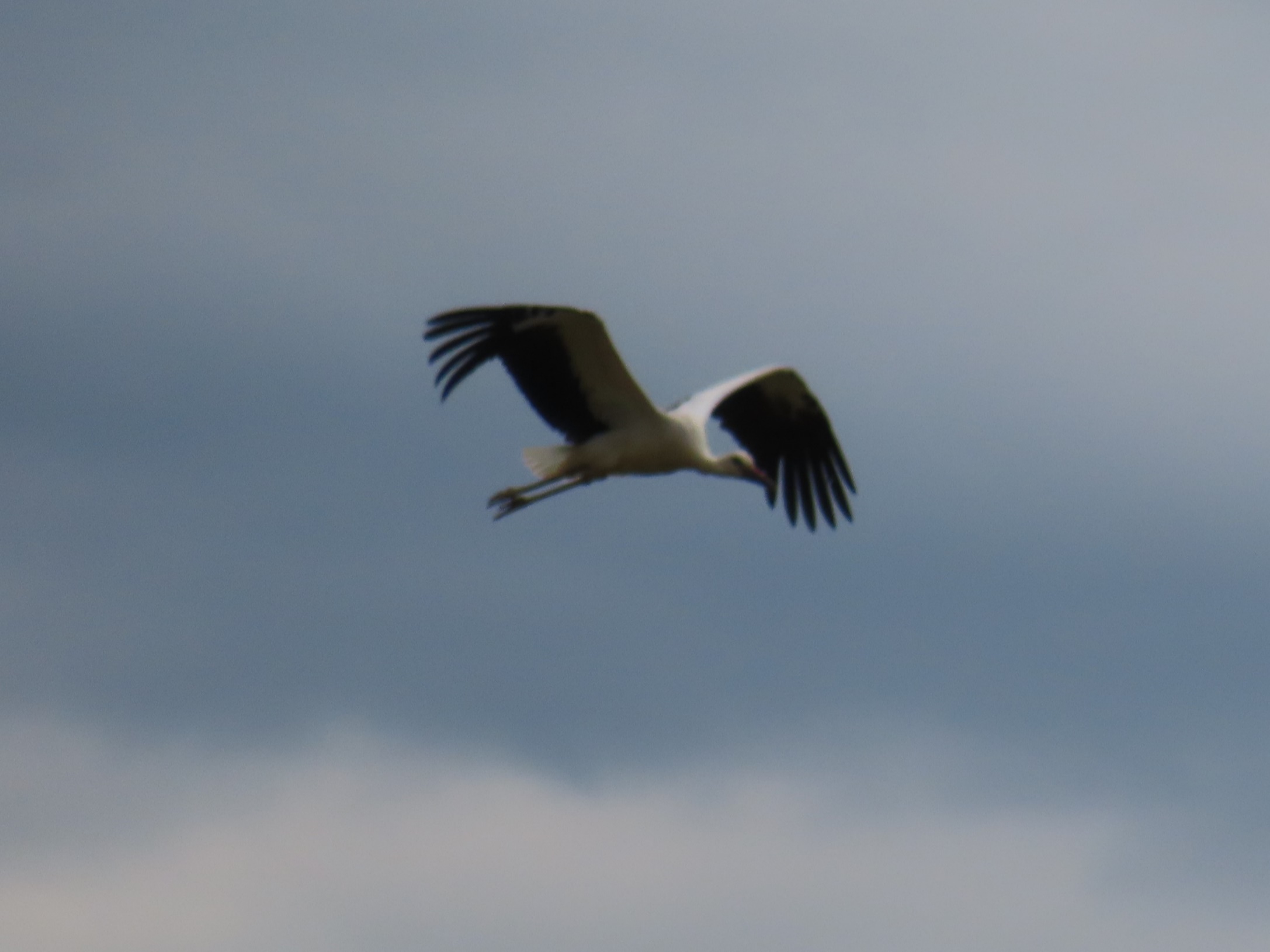 Samec odlietal z hniezda častejšie
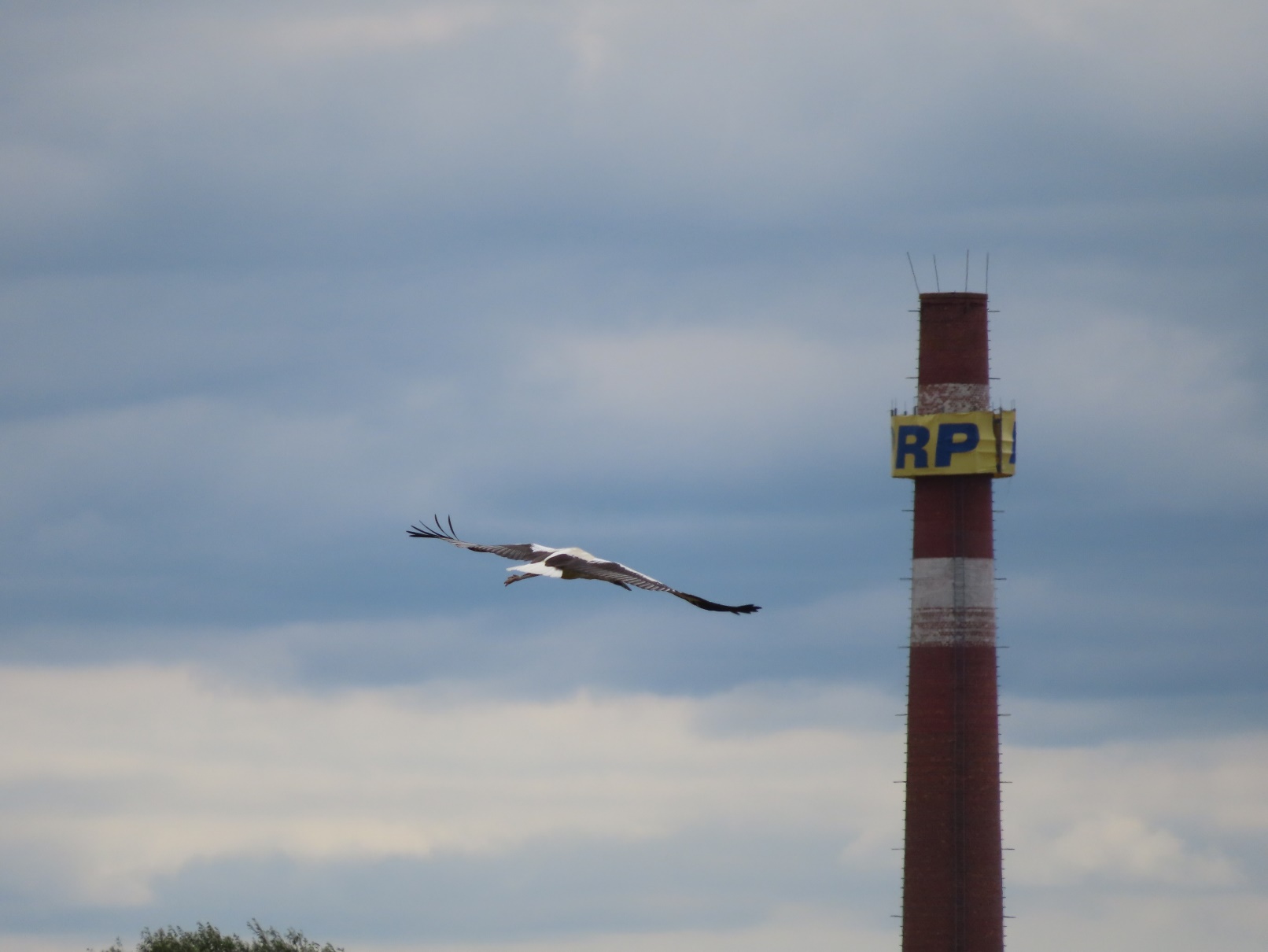 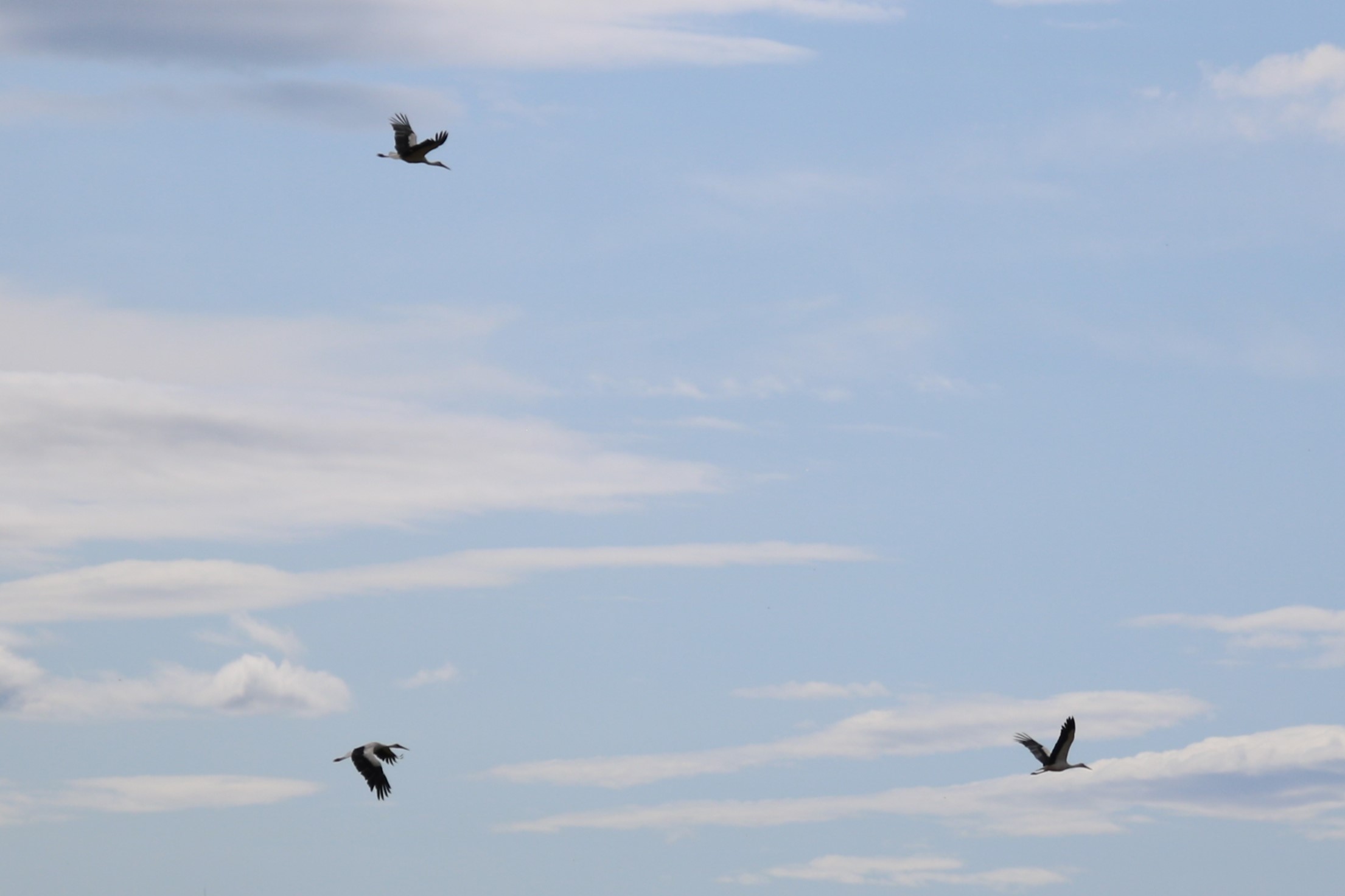 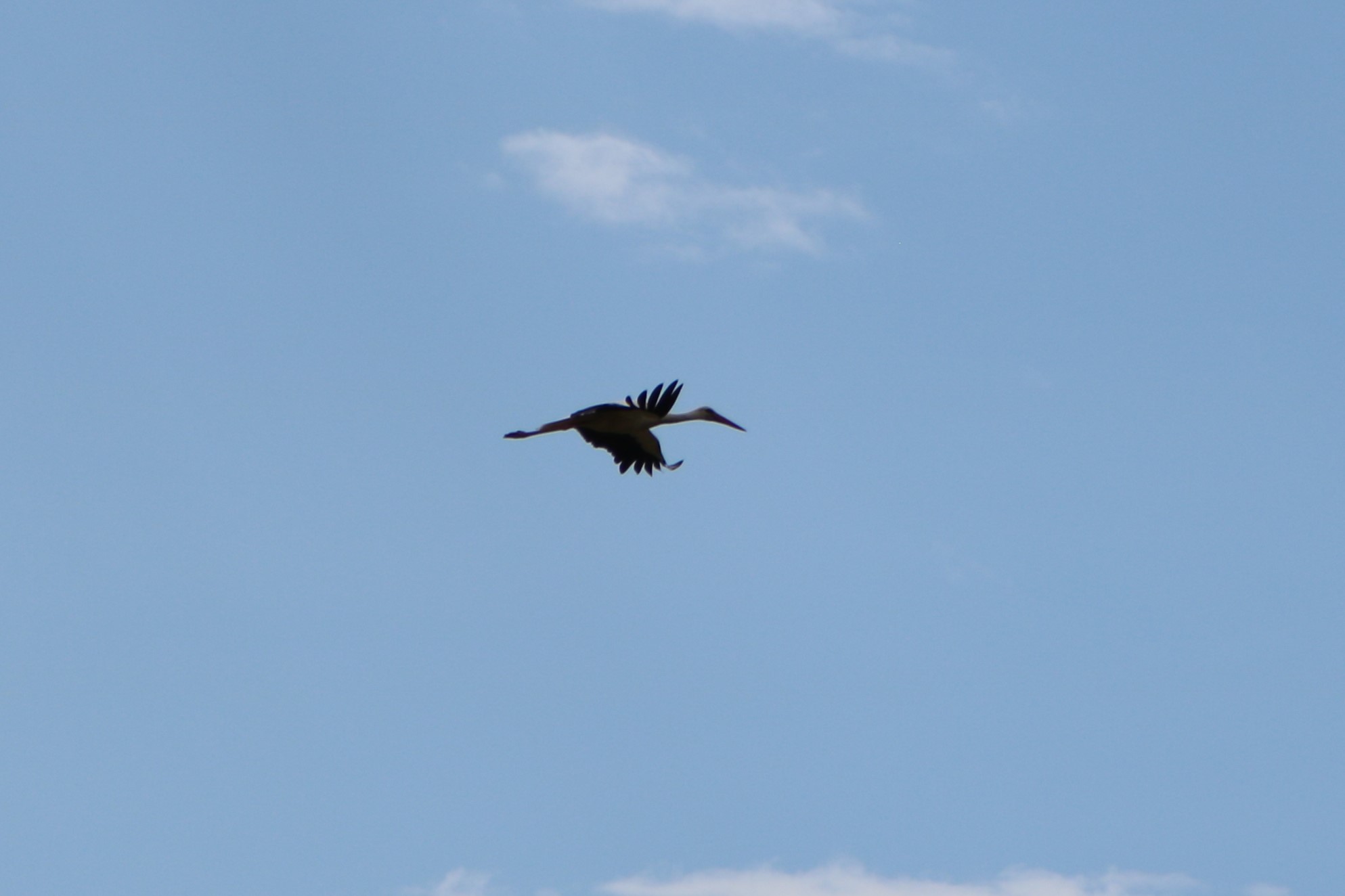 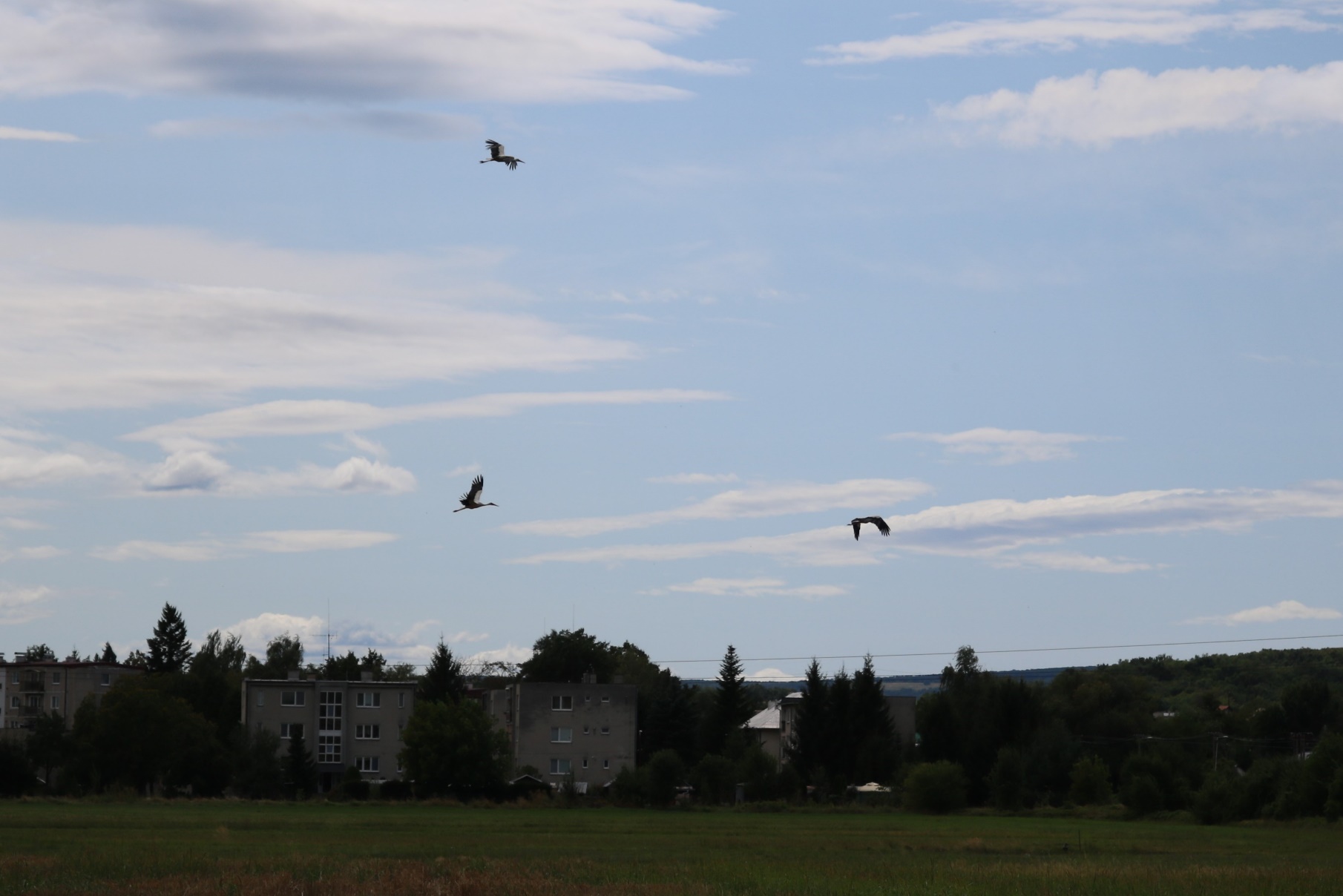 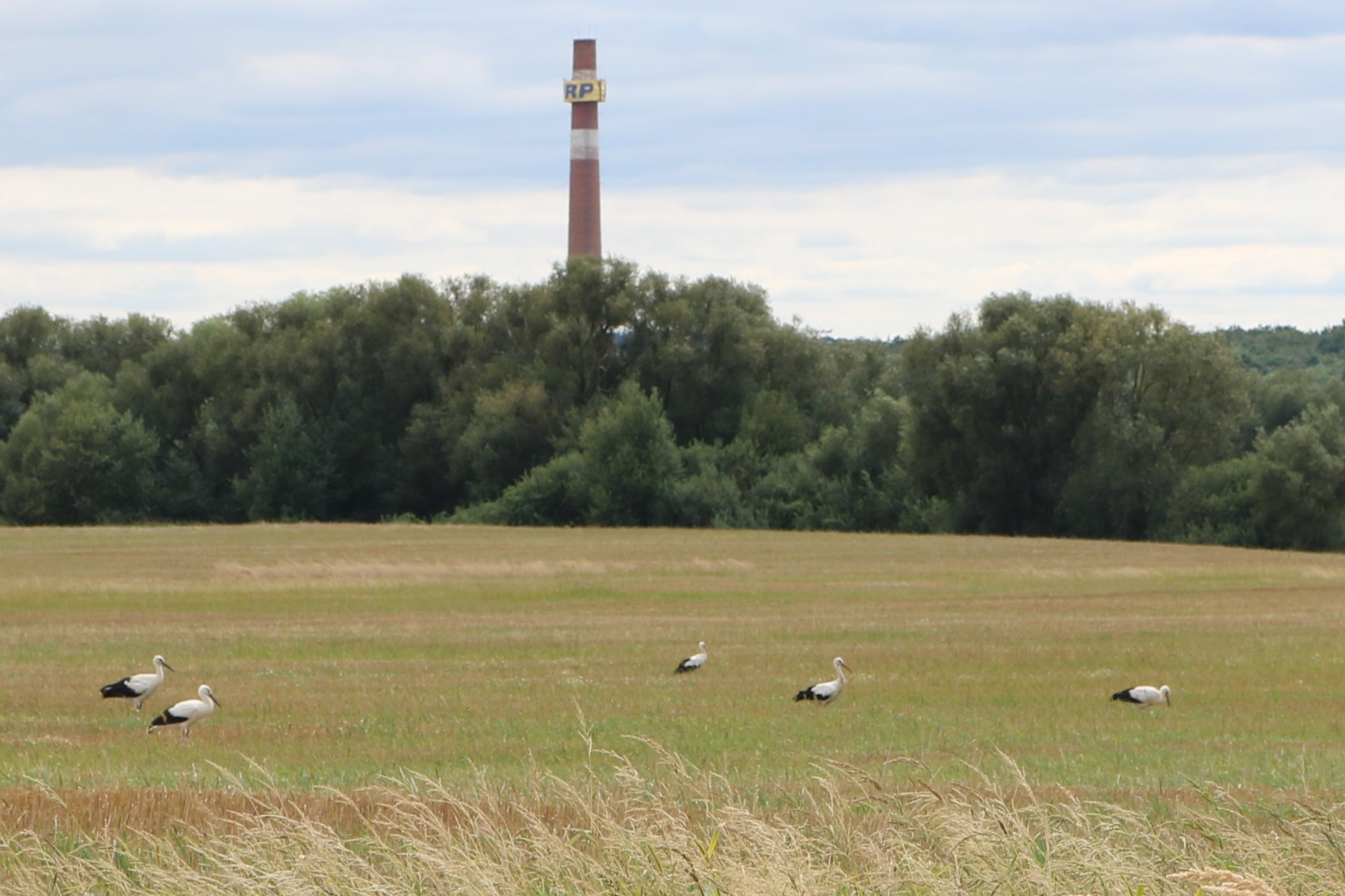 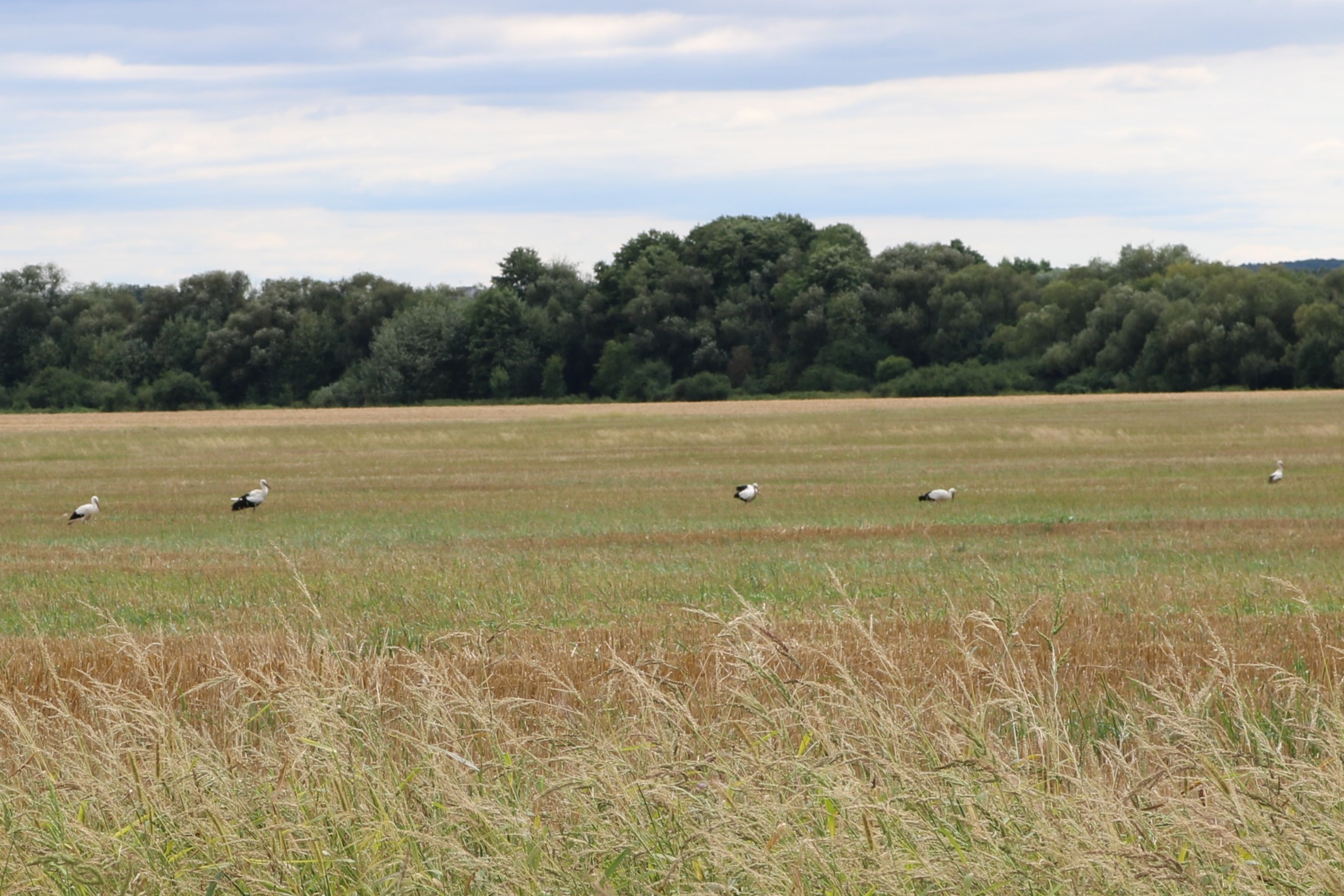 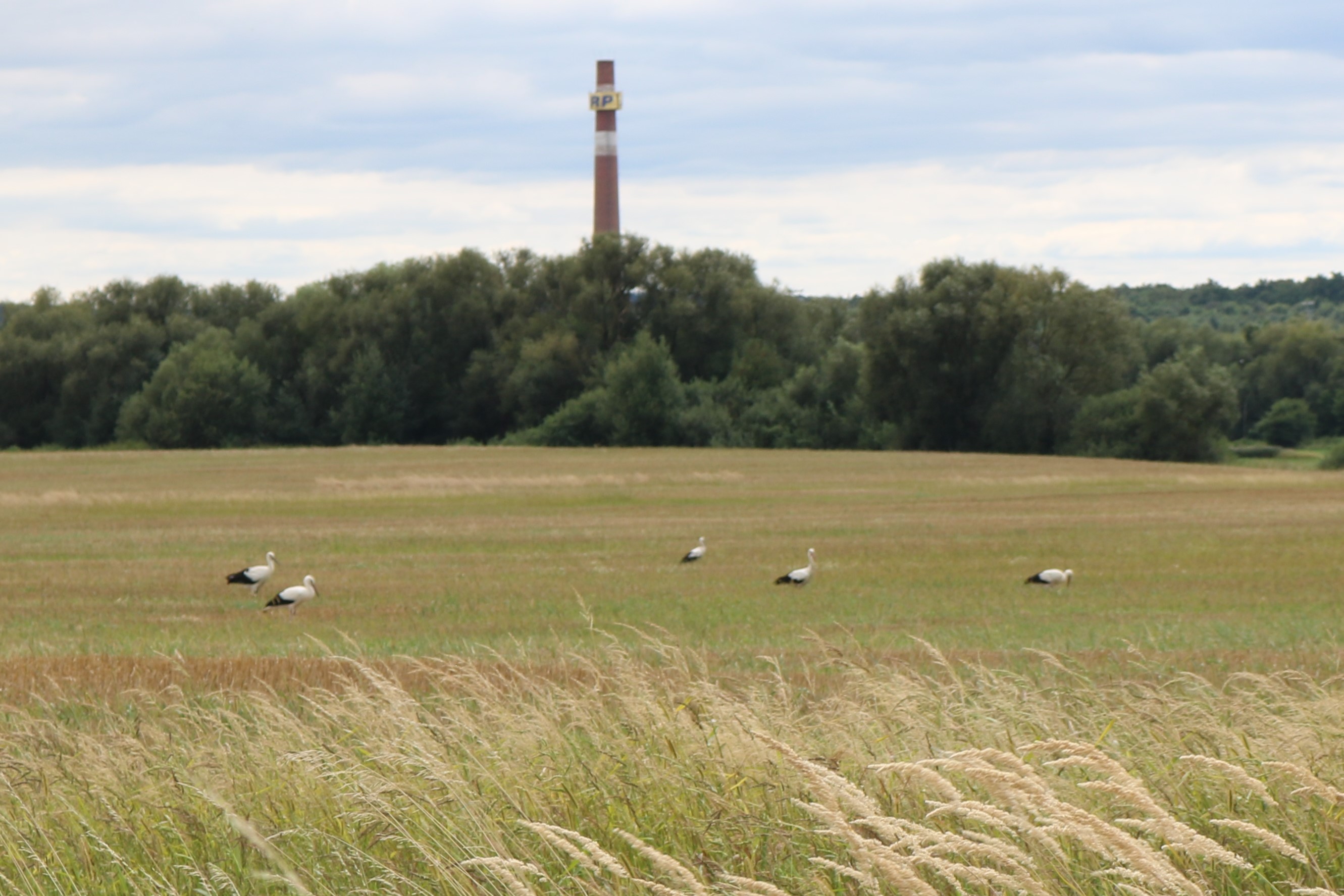 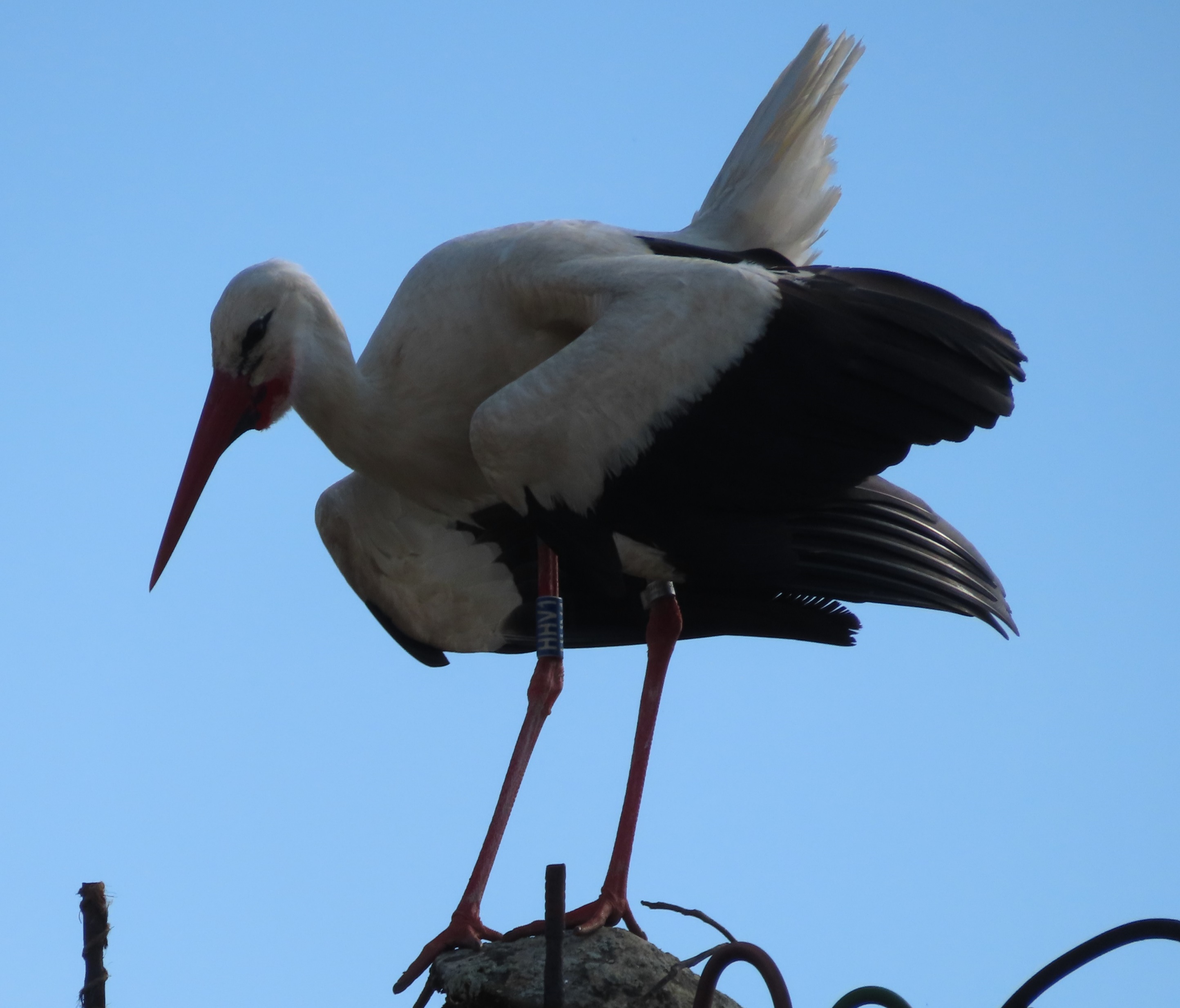 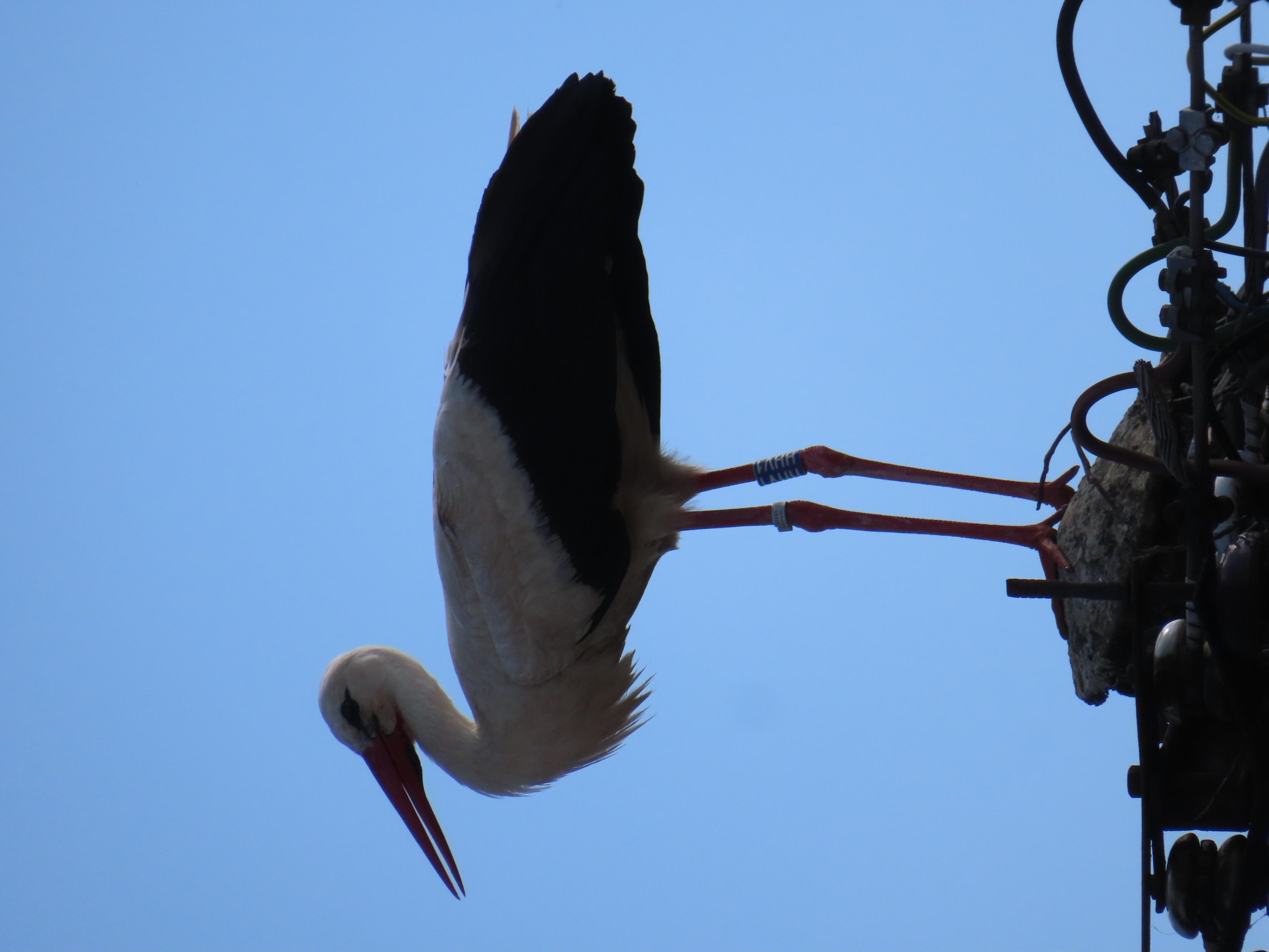 Začiatkom mesiaca august začali opúšťať hniezdo a zdržiavali sa na komínoch okolitých domov.
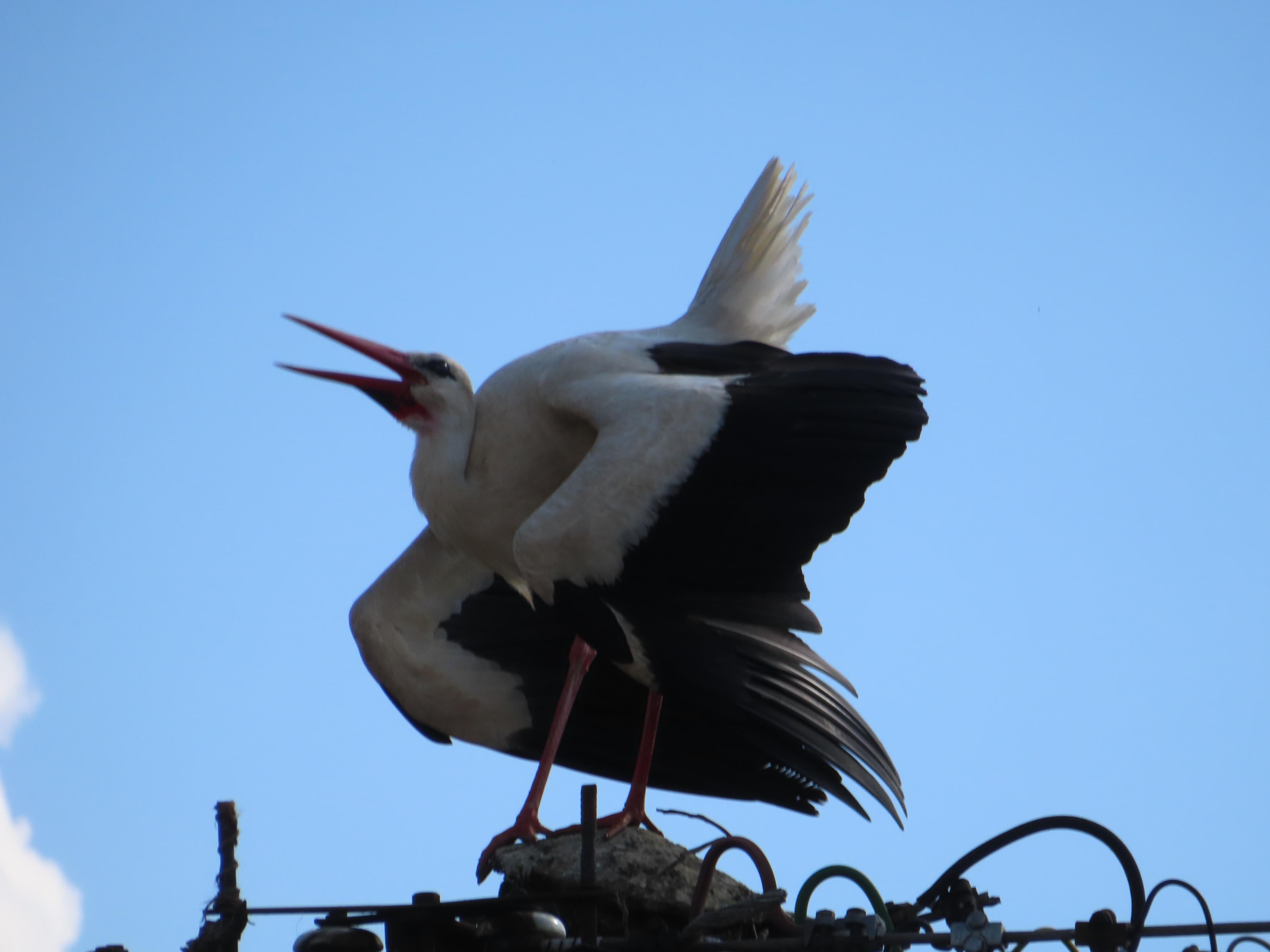 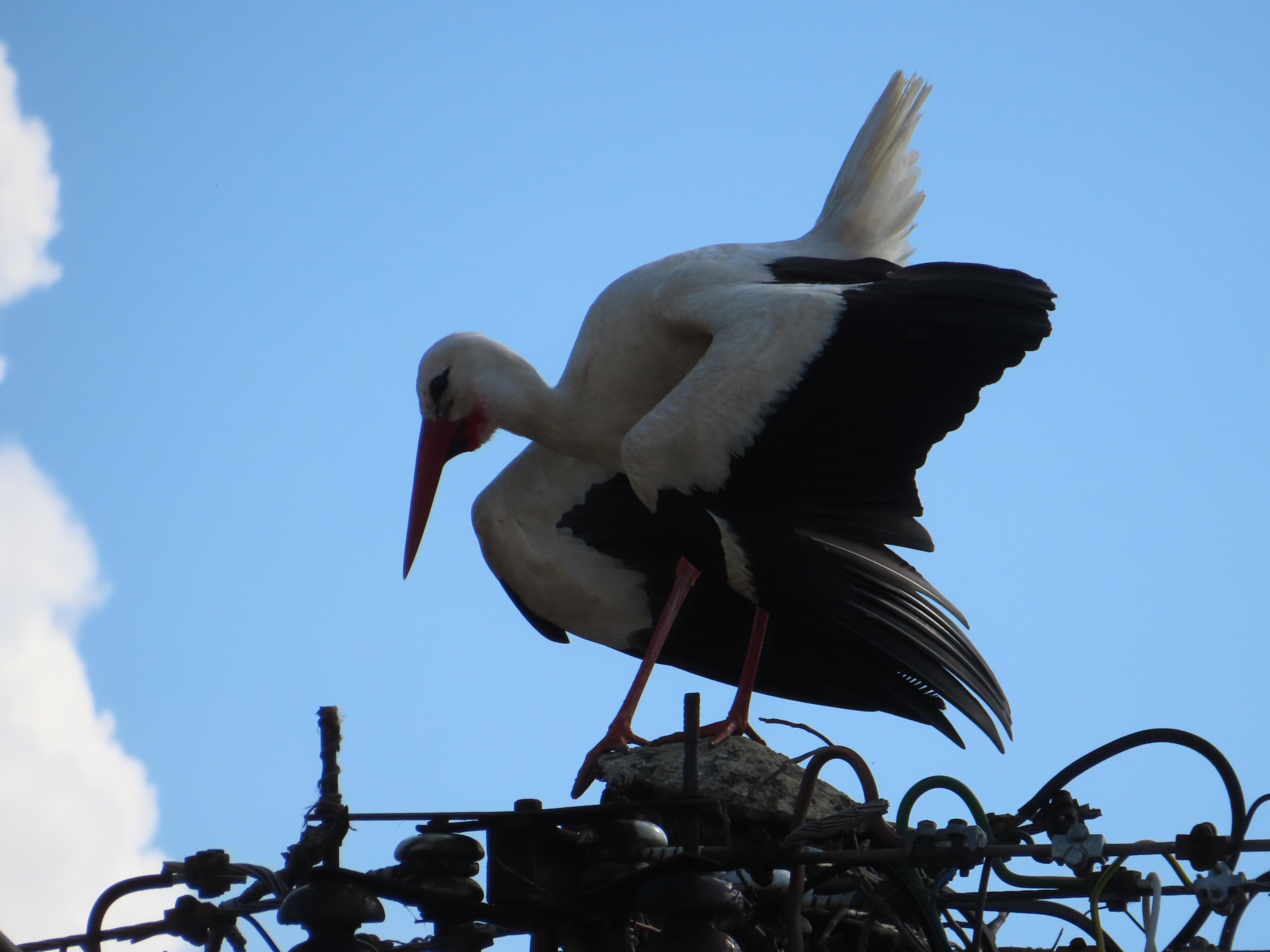 Na konci augusta odleteli preč.
Ďakujem za vašu pozornosť.
Adam Kanda 8.A.
ZŠ M.R. Štefánika, Haličská cesta 1191/8, Lučenec